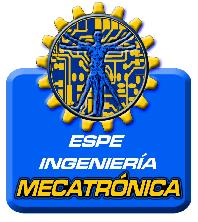 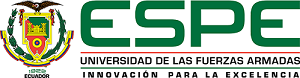 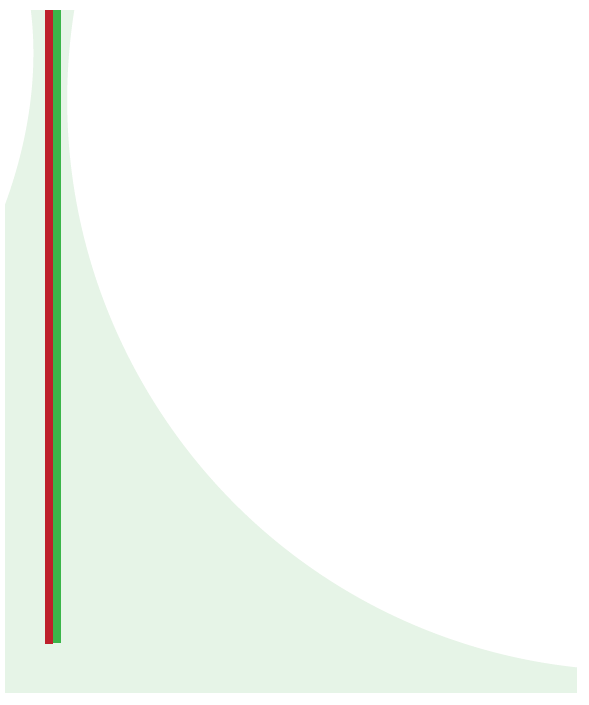 PROYECTO DE TITULACIÓN PREVIO A LA OBTENCIÓN DEL TÍTULO EN INGENIERÍA MECATRÓNICA


TEMA: DISEÑO Y SIMULACIÓN DE UNA PLANTA AUTOMÁTICA DE TRATAMIENTO DE AGUAS RESIDUALES EXPERIMENTAL EN SUS FASES COMPONENTES.
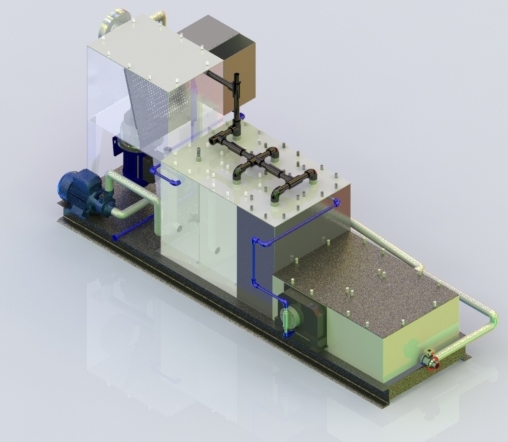 AUTORES:

CHUMA MARCO
CASTILLO JHON

 2014-2015
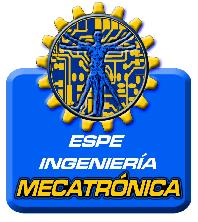 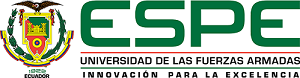 GENERALIDADES
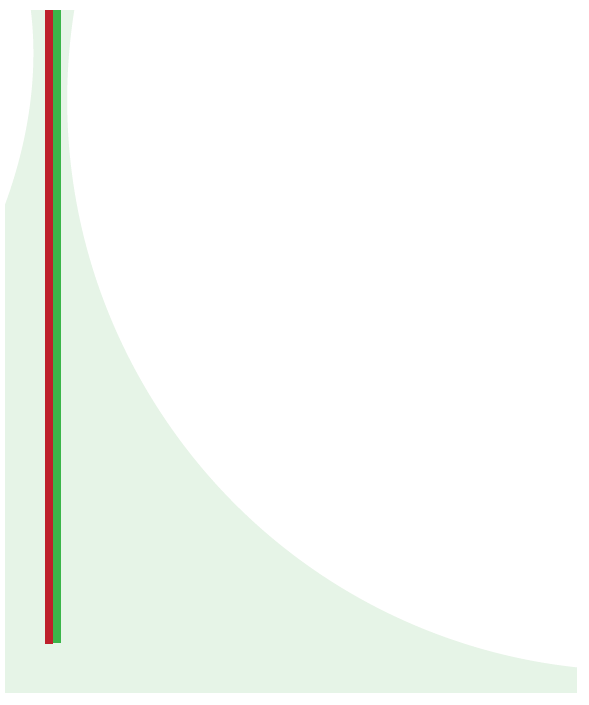 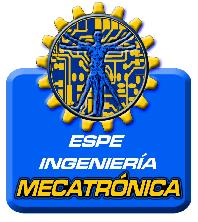 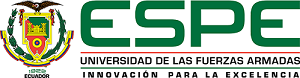 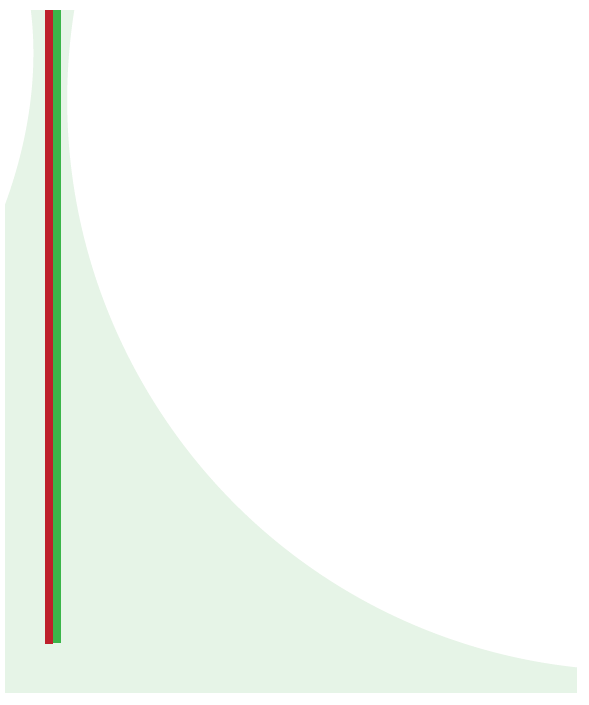 ANTECEDENTES

En virtud al crecimiento industrial en el Ecuador la demanda de agua aumentado  en los procesos de elaboración de productos terminados, de ahí la necesidad del tratamiento de las mismas para disminuir el impacto ambiental y sus consecuencias.

La Empresa de Municiones “SANTA BÁRBARA EP”, es una empresa, cuya misión principal es la producción de armas y municiones, como también dar soluciones prontas y eficaces en el sector de la metalmecánica, contribuyendo de esta manera en el fortalecimiento de Fuerzas Armadas, Policía Nacional e Industria Nacional.

Los efluentes vertidos por los buques en nuestros mares están obligados a cumplir con la legislación vigente de la norma de calidad  ambiental  y descarga de efluentes: Recurso agua elaborado por el MAE 1 en Junio del 2005, por lo que se ven con la necesidad de adquirir plantas de tratamiento de aguas residuales pequeñas pero con un gran efectividad en sus tratamientos.
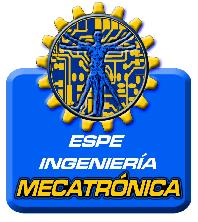 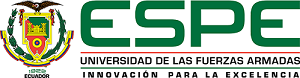 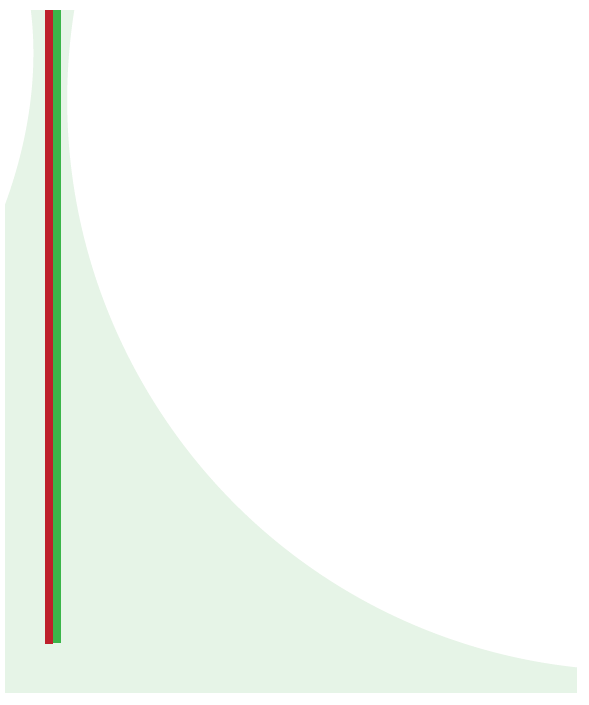 JUSTIFICACIÓN

Para un adecuado tratamiento de las aguas residuales el proyecto contara con el control sobre algunas variables como son: nivel, pH, DQO,  y la dosificación de sustancias químicas en la parte de eliminación de organismos y microorganismos patógenos.  

El proyecto está dirigido para la empresa SANTA BARBARA EP, la planta tendrá una capacidad de tratamiento de aguas para 12 personas, este proyecto será piloto.

Los efluentes vertidos por los buques en nuestros mares están obligados a cumplir con la legislación vigente de la norma de calidad  ambiental  y descarga de efluentes: Recurso agua elaborado por el MAE 1 en Junio del 2005.
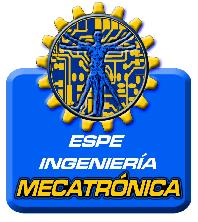 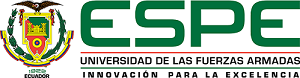 .
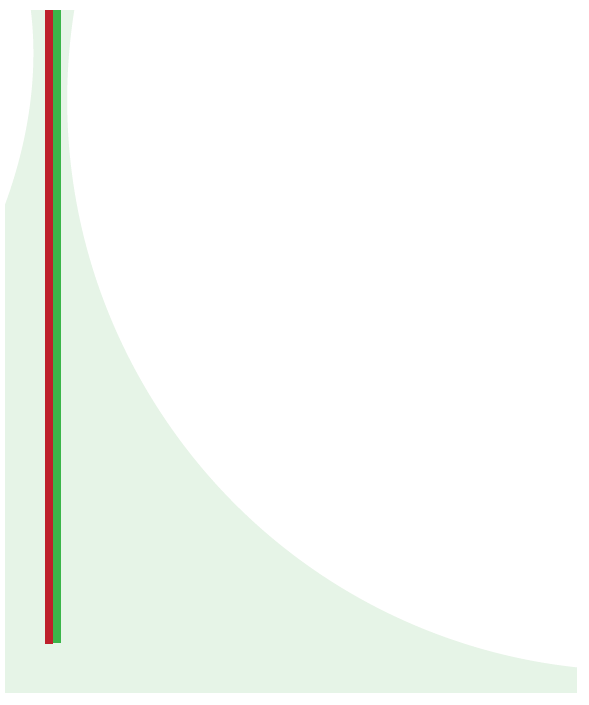 OBJETIVOS

GENERAL

Diseñar y simular una planta automática de tratamiento de aguas residuales experimental en sus fases componentes.

ESPECÍFICOS

Seleccionar los mejores procesos que realizará la planta para el tratamiento de aguas residuales provenientes de embarcaciones, buques, naves u otros medios de transporte marítimo, fluvial o lacustre, hacia los sistemas de alcantarillado, o cuerpos receptores.
Diseñar planos  mecánicos y eléctricos de la planta de tratamiento de aguas residuales.
Seleccionar y programar el controlador el cual nos dará autonomía sobre la planta.
Simular y verificar el funcionamiento de la planta de tratamiento de aguas residuales.
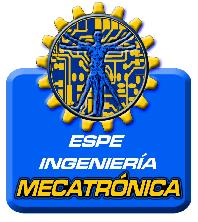 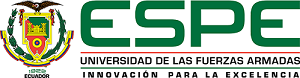 .
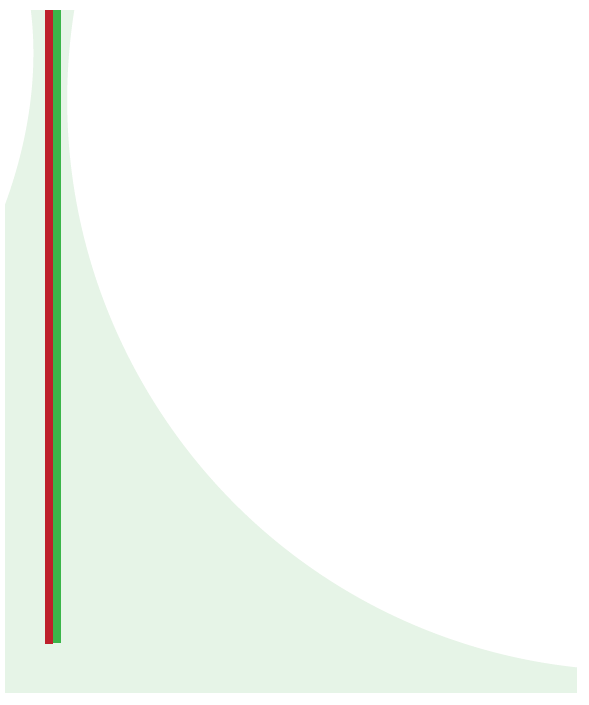 ALCANCE

El desarrollo del siguiente proyecto aspira dar solución al problema con el tratamiento de las aguas negras y grises que se utilizan dentro de un  buque de 12 personas, para la empresa SANTA BARBARA E.P.,  mediante el diseño y simulación de un prototipo de máquina de tratamiento para aguas que se adapte a todos los requerimientos que dicta la norma, de manera que la máquina pueda disminuir los tiempos de tratamiento de aguas de una forma automática y eficiente.

Para un adecuado tratamiento de las aguas residuales el proyecto contara con el control sobre algunas variables como son: nivel, pH, DQO,  y la dosificación de sustancias químicas en la parte de eliminación de organismos y microorganismos patógenos.
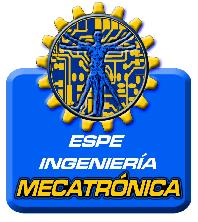 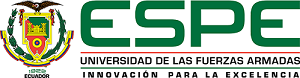 DESCRIPCIÓN DEL PROYECTO
.
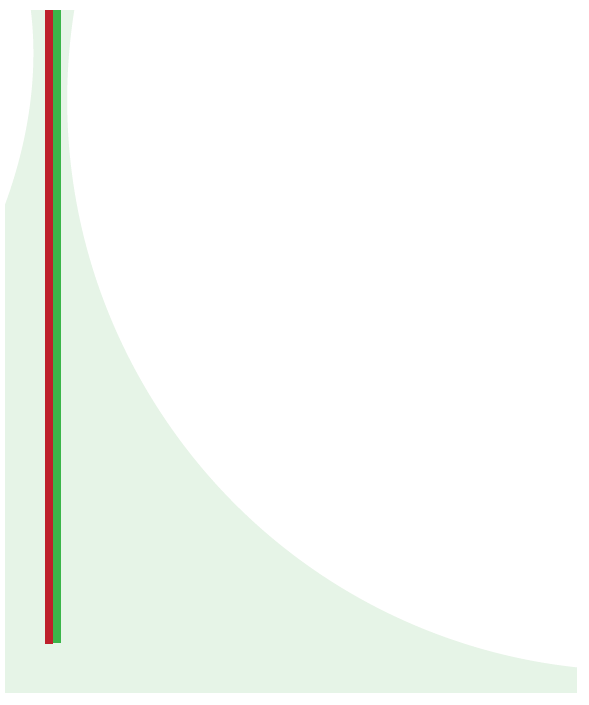 Datos técnicos de la planta de tratamiento de aguas
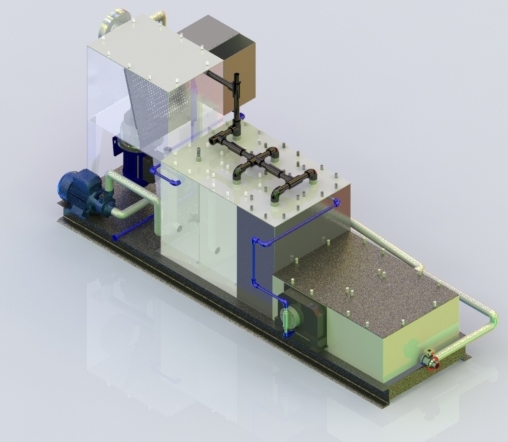 Planta de tratamiento de aguas residuales
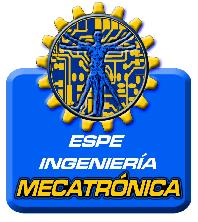 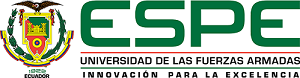 MARCO TEÓRICO
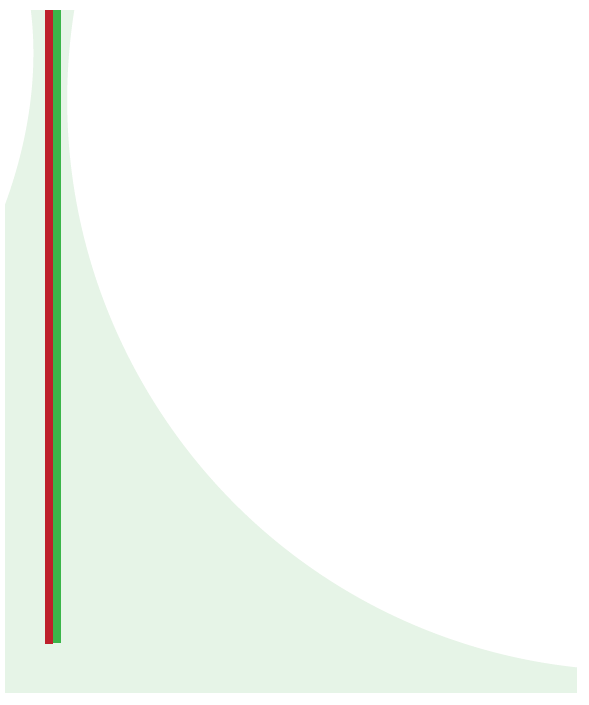 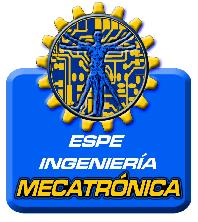 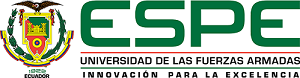 Tipos de contaminantes
.
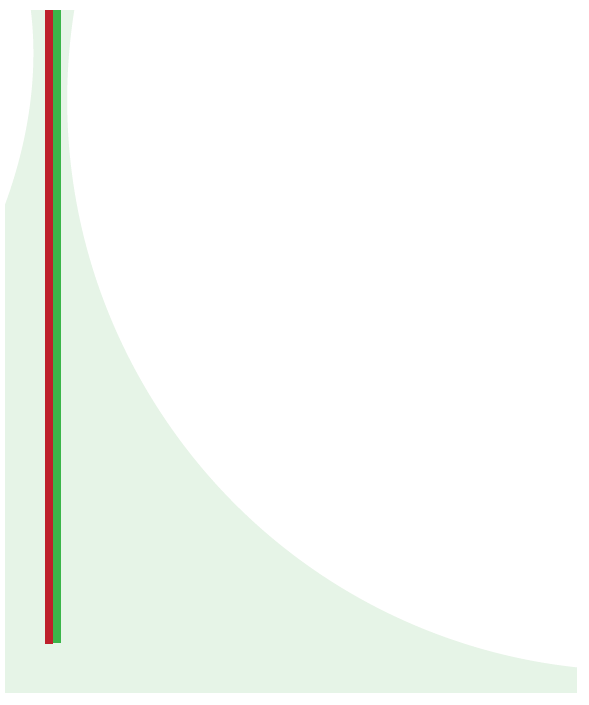 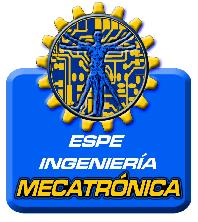 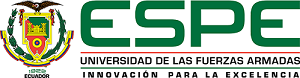 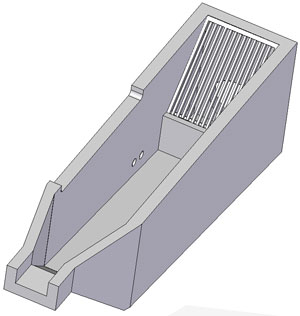 .
PROCESOS UNITARIOS
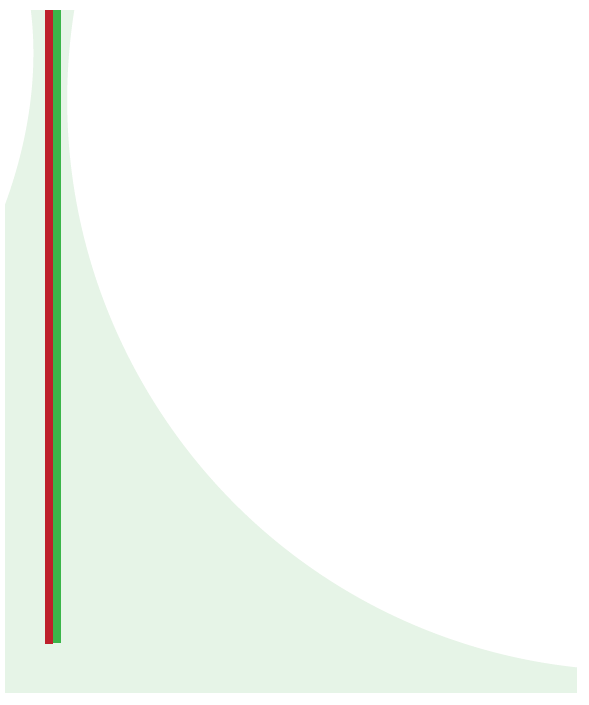 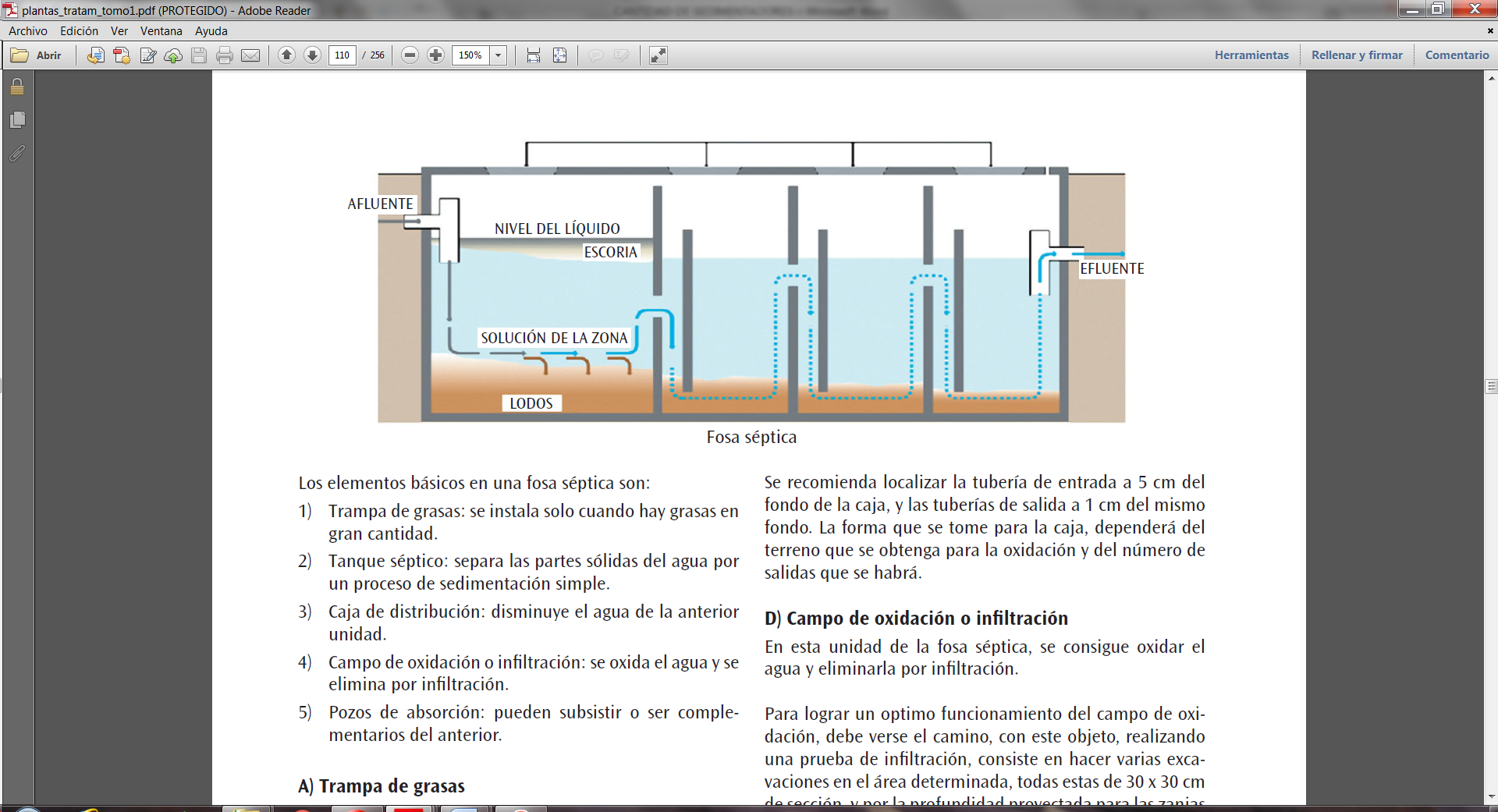 Desarenador
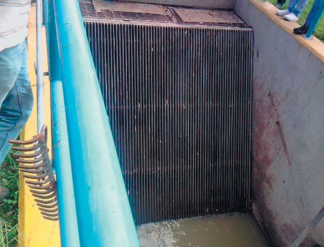 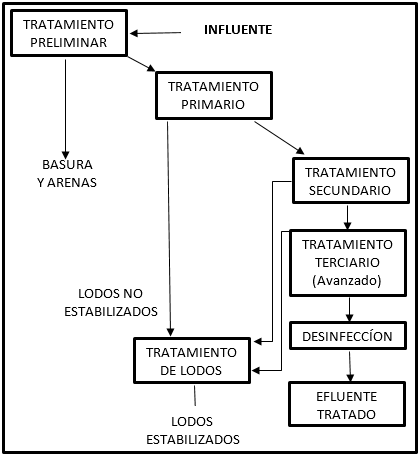 Rejilla
Sedimentadores en serie
Sedimentación discreta.
Sedimentación floculación
CLORO
Barato
Fácil de adquirir
No causa daño al hombre.
Alto grado de solubilidad.
Tóxico para los microorganismos
Esquema de un tren de tratamientos de aguas residuales
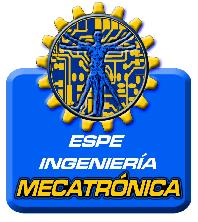 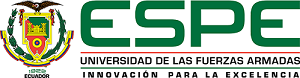 PROCESO FÍSICO-QUIMICO 
			(Acción sobre partículas coloidales, acción mezclado- coagulación , floculación y separación.)
.
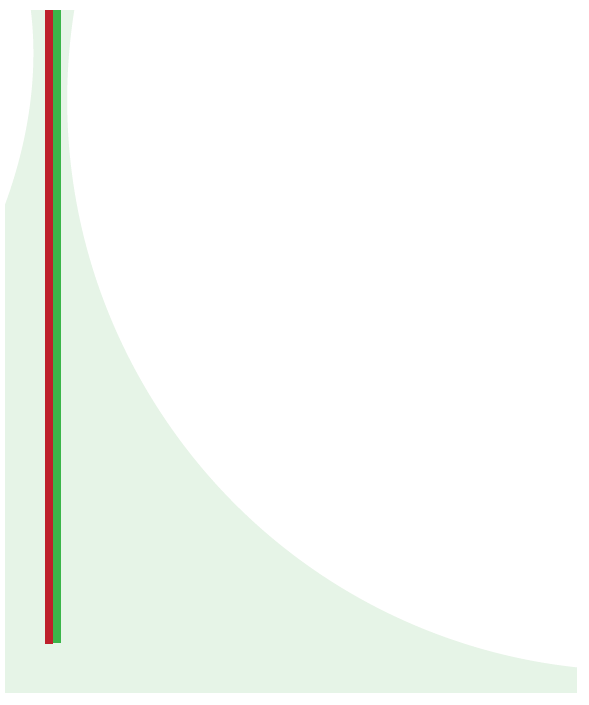 Coagulación: Dosis normal es de 30 a 100 mg/l
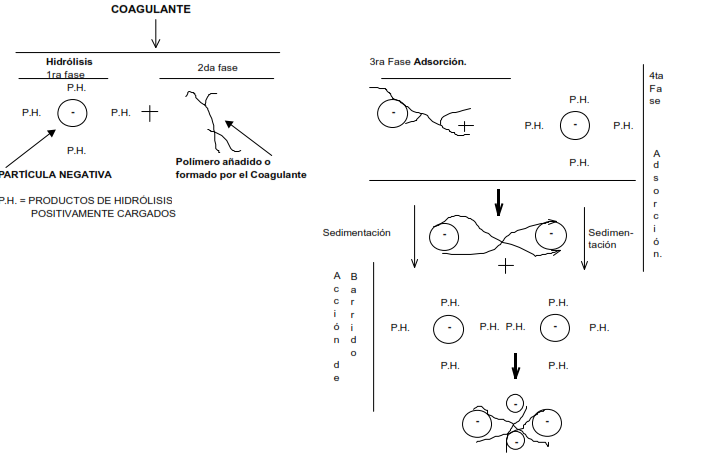 Etapas del proceso de coagulación
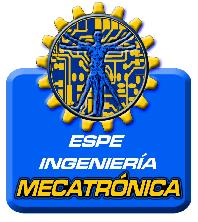 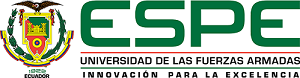 PLC (Controlador lógico programable )
.
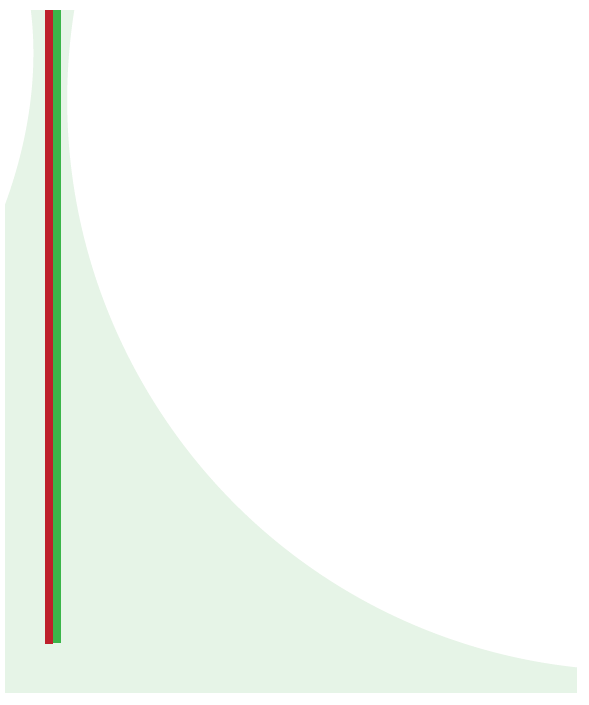 Allan Bradley -Micrologix 1100
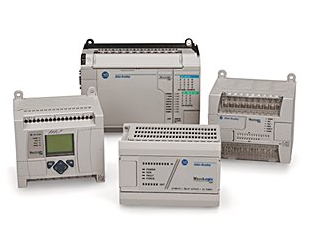 Expansión 64 E/S
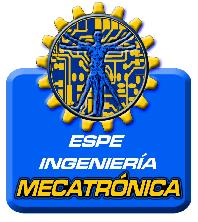 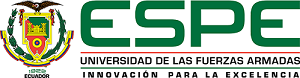 .
SENSORES
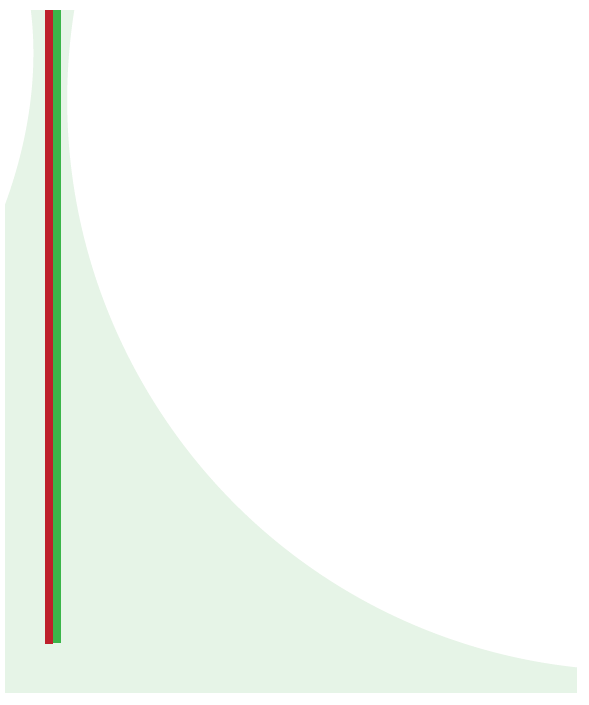 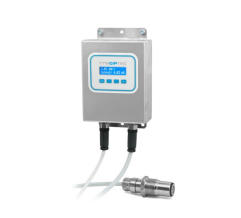 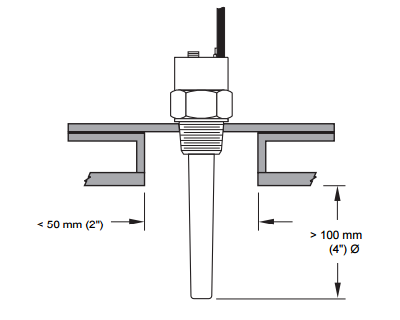 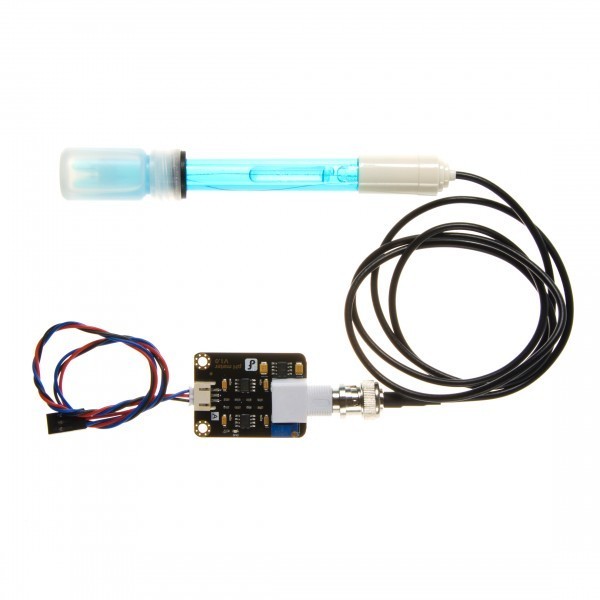 Expansión 64 E/S
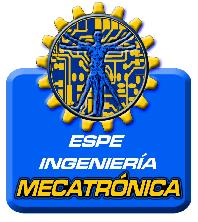 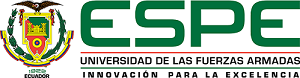 DISEÑO MECATRÓNICO
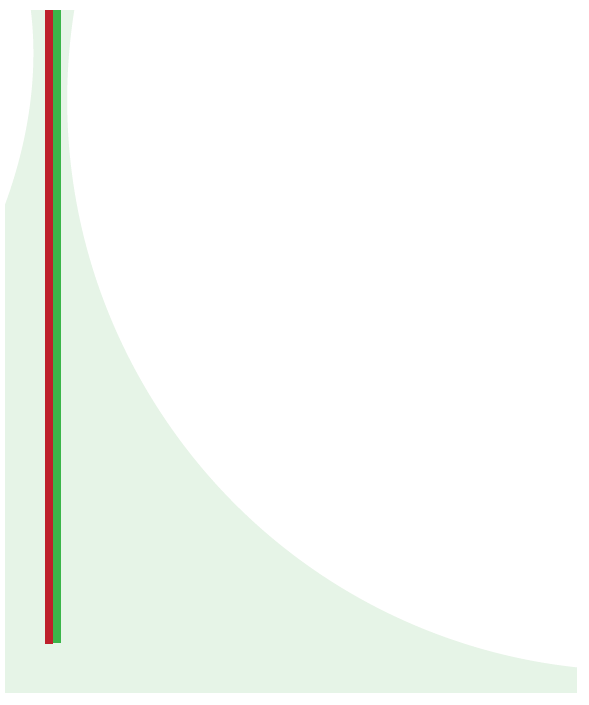 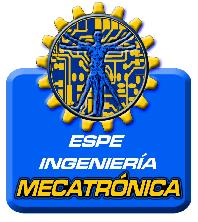 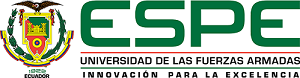 FUNCIONAMIENTO
.
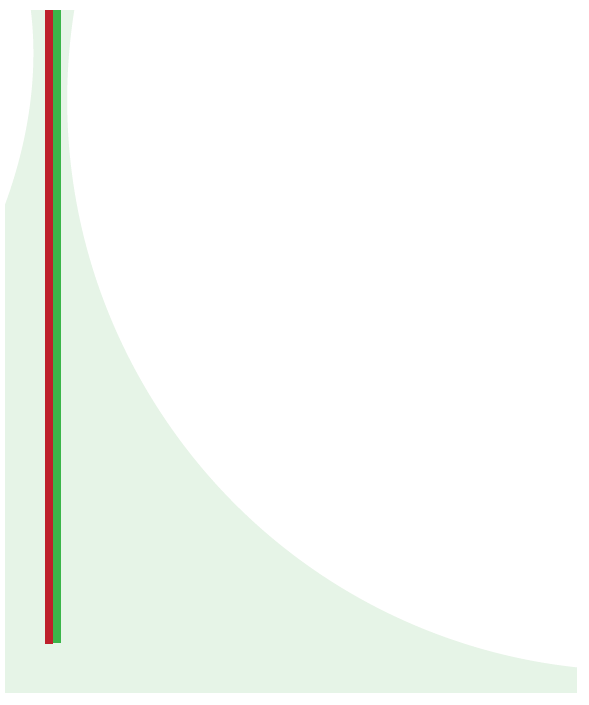 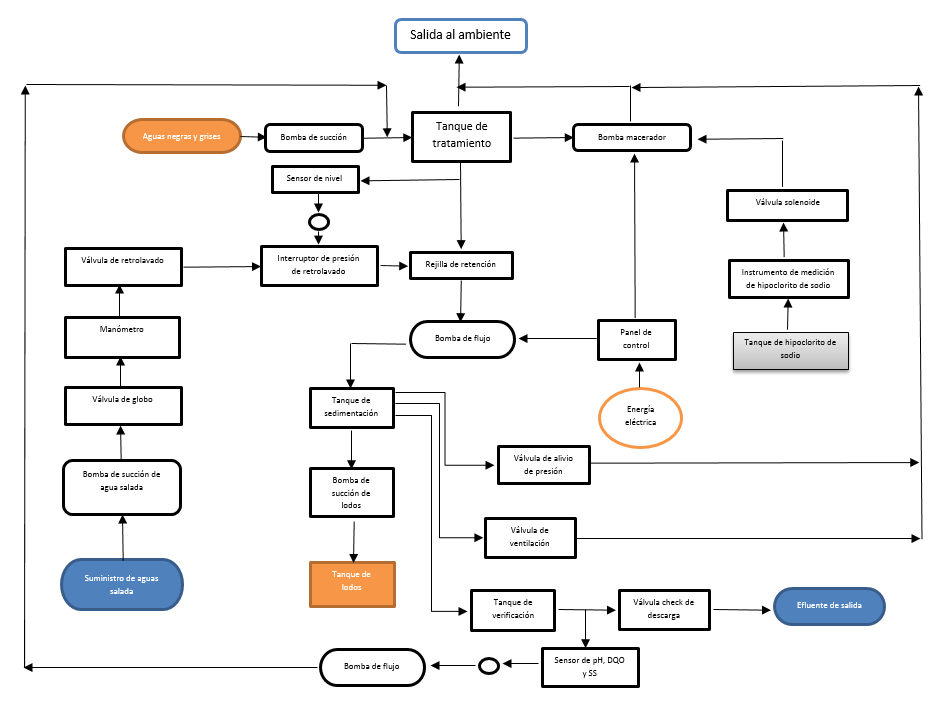 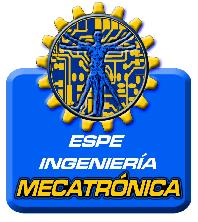 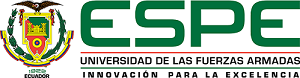 MODULOS DE SEDIMENTACIÓN
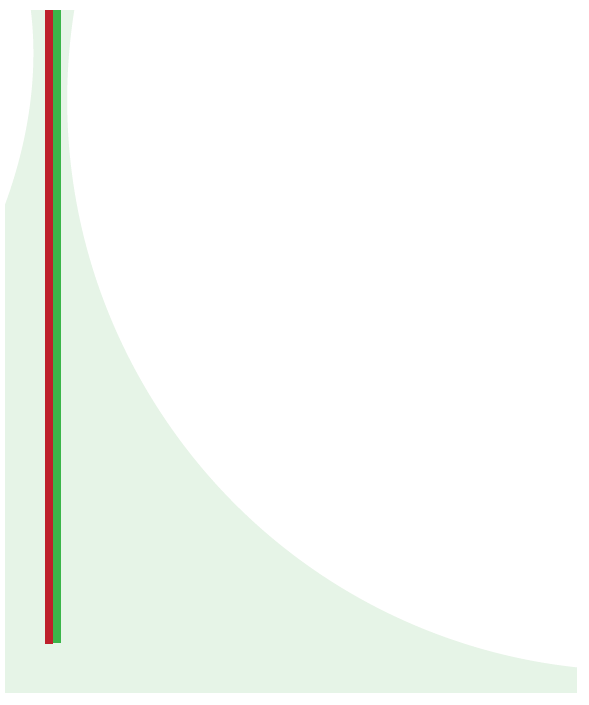 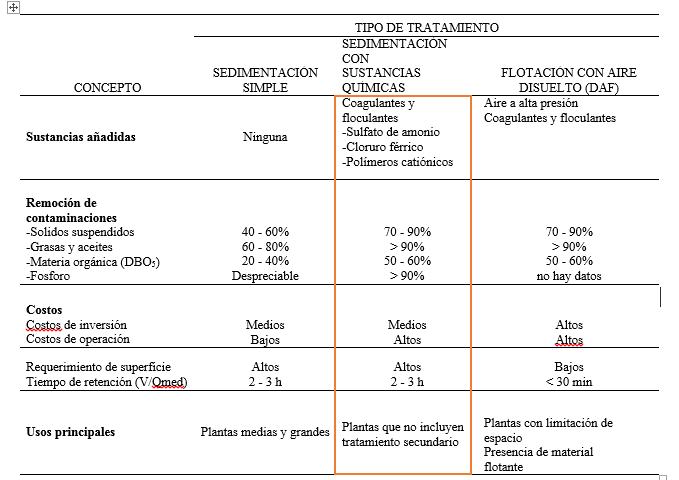 El tiempo 0.5 a 3 horas  es suficiente para remover el 40% al 65% de los sólidos suspendidos, de  acuerdo a contenido de Jalisco  (Operación y mantenimiento Plantas de tratamiento de aguas residuales municipales).
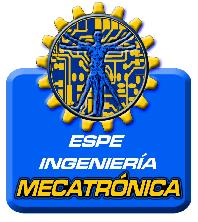 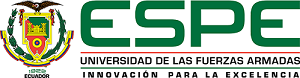 LAYOUT DE LA PLANTA
.
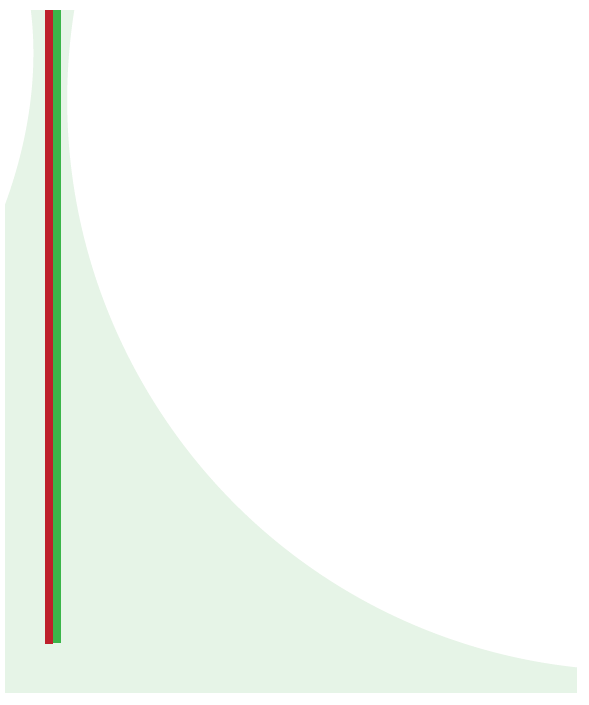 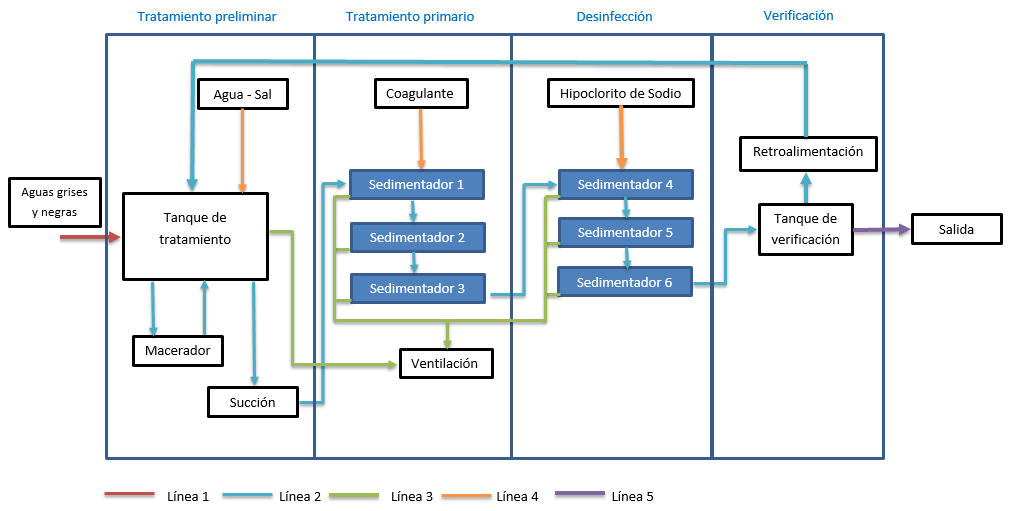 Líneas de
conexión.
Plano 
Conjunto.
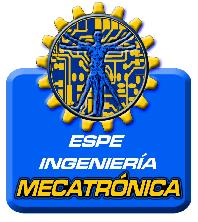 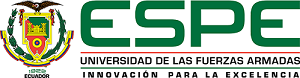 CÁLCULO DE CONTAMINATES EN AGUA BRUTA
.
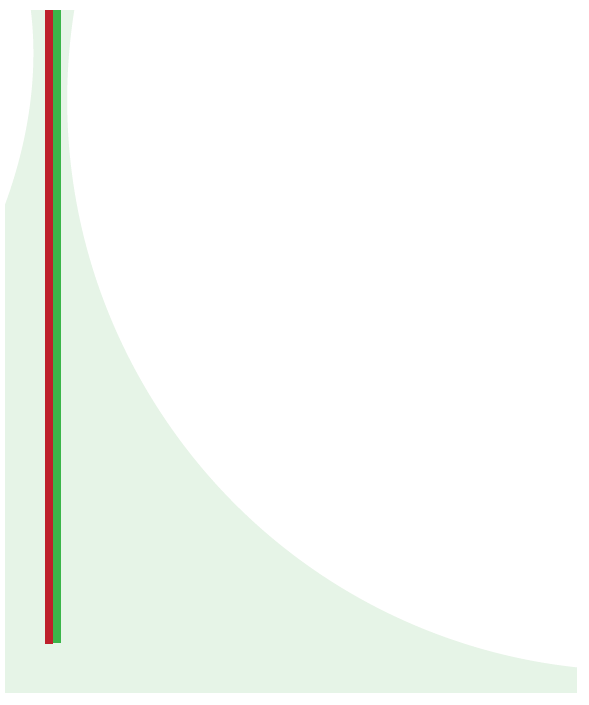 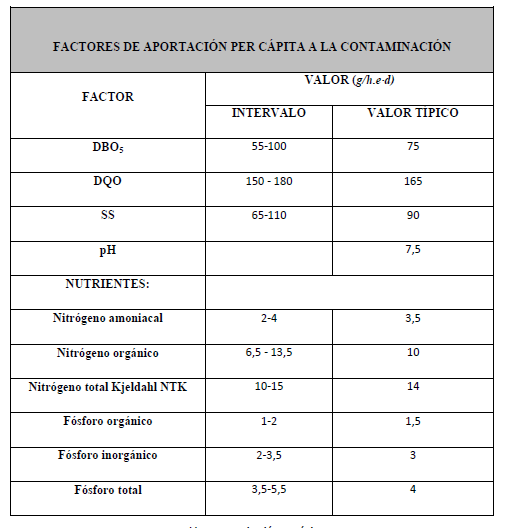 Ejemplo de cálculo de DBO
Limite permisible: 250 mg/L DO,
 pH de 6 a 9 y DBO 100 mg/L.
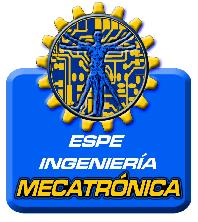 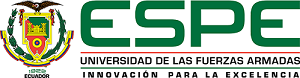 DISEÑO DE TANQUE DE RECEPCIÓN
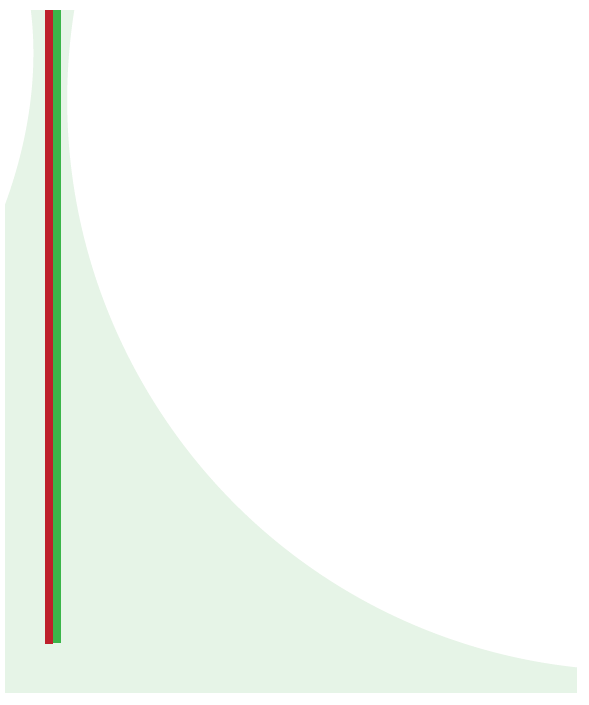 .
Recubrimiento:
Evitar corrosión
Capas de 150
       a 200 micras.
c) Imprimación, 
   intemedia y acabado.

**Selección de sistemas
    sistemas monocapa, 
    Espesor 3 mm**
La altura de  este depósito será de 0.4 m, por lo tanto su superficie:
Asumimos el valor del ancho 0.35 m
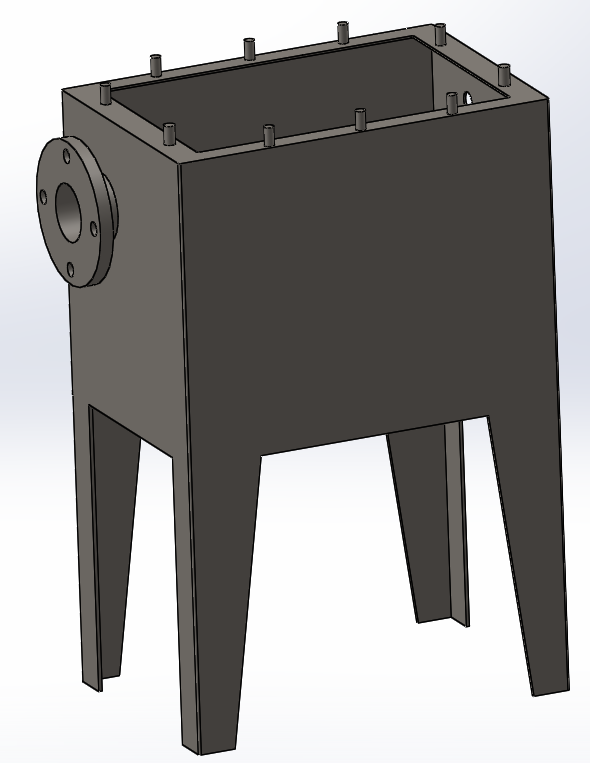 Cálculo de espesor:
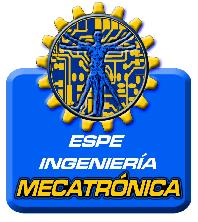 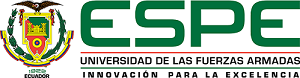 DISEÑO DE TANQUE DE RECEPCIÓN
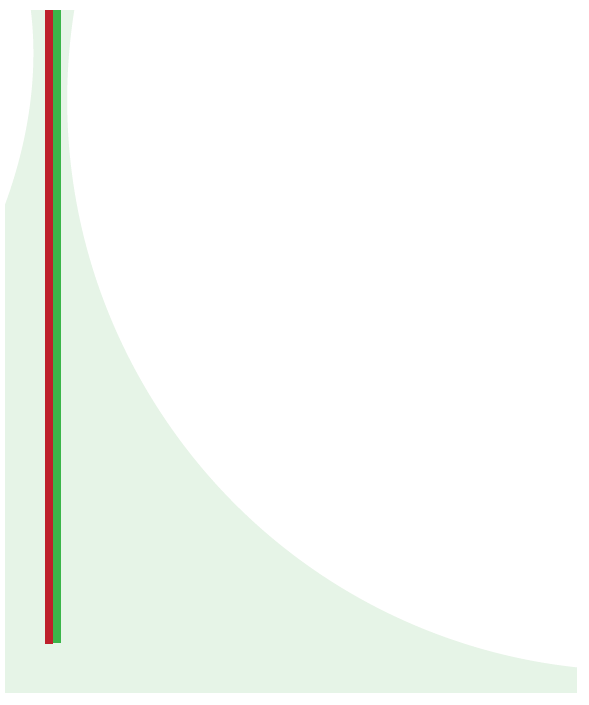 .
Normas API-Standar (American Petroleum Institute)  especifica s =< Esfuerzo de diseño.
Cálculo del espesor:
Espesor mínimo, es de 1 mm, según la norma INEN 115-JIS G 3141 SPCC SD - EN 10030 nacional para planchas delgadas laminadas al frio  en el mercado  existen 3mm estándar.
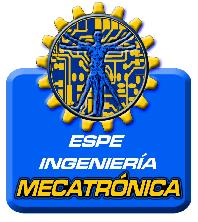 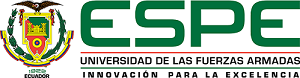 DISEÑO DE TANQUE SEDIMENTADORES
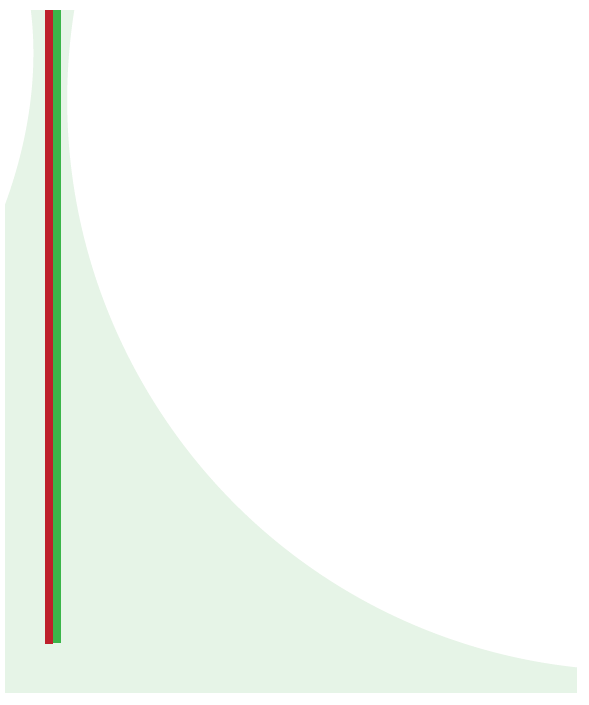 .
Mayor % de sedimentación - 6 tanques en serie- disminuir Tr, si uso Qmáx;  Tr = 0.5 .
3 tanques- volumen/3, da  22.16 L,  más 20%, total=27 L.
Sk/ # sedimentadores da 295  es área mínima . Para  h= 500 mm
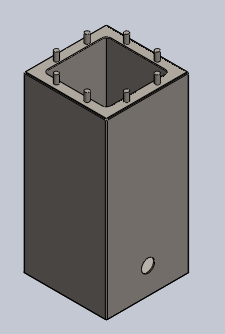 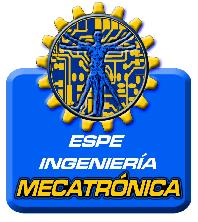 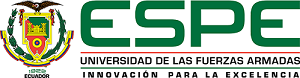 DISEÑO DEL AGITADOR
.
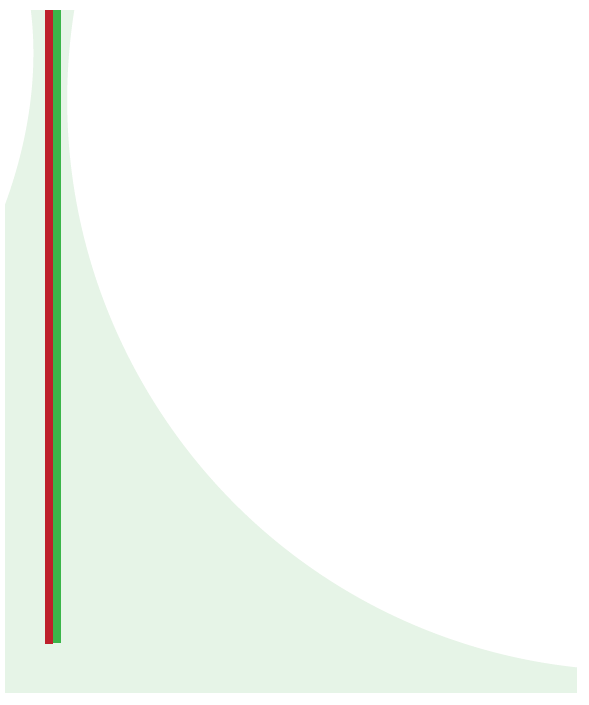 Diámetro del impulsor
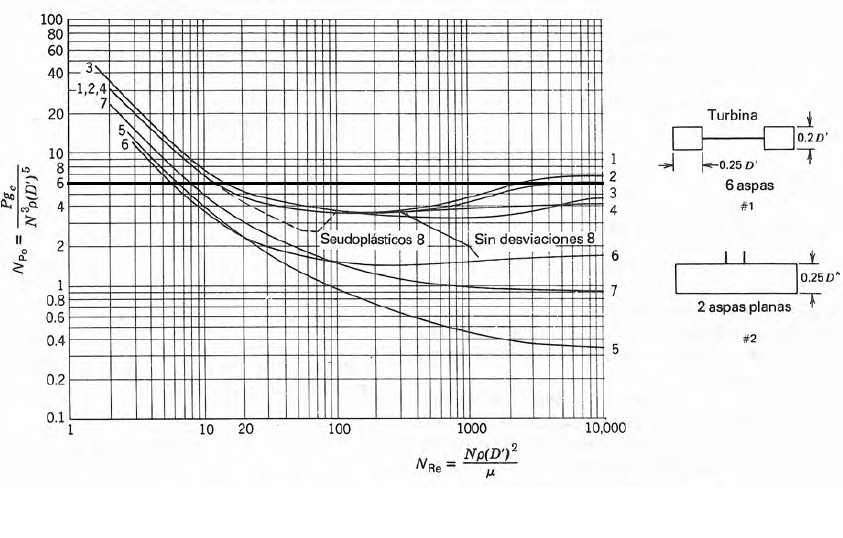 V paletas de 0.3 a 0.75 m/s
La velocidad del impulsador es 356 Rpm.
Potencia consumida por el impulsor.
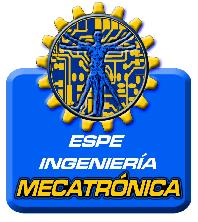 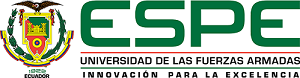 DISEÑO DEL AGITADOR
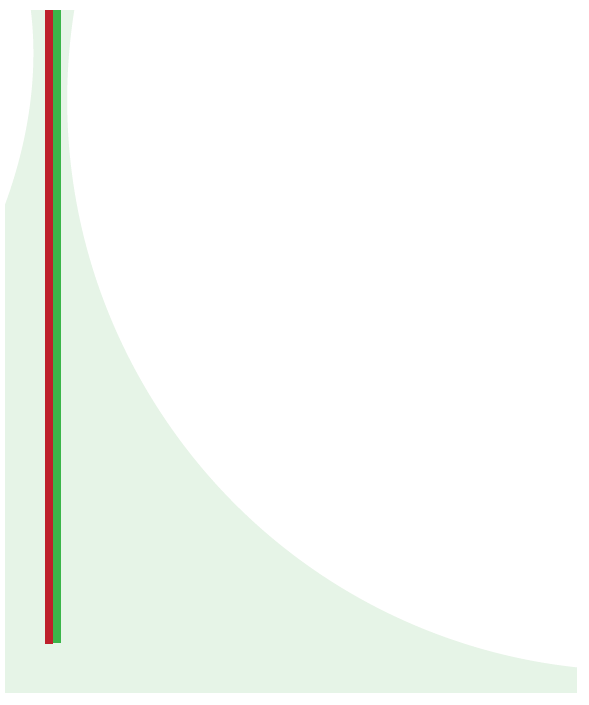 .
Cálculo del diámetro del eje de agitador
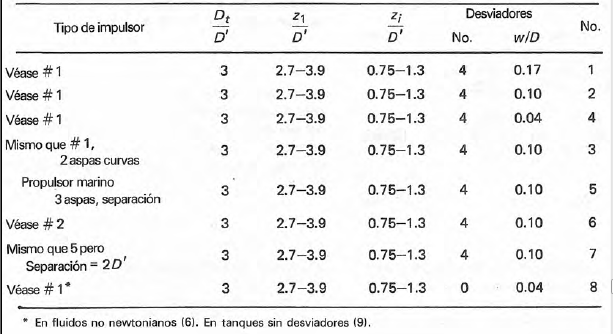 No existe fuerzas transversales que cause flexión
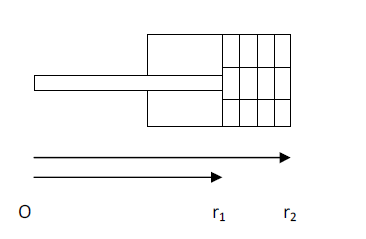 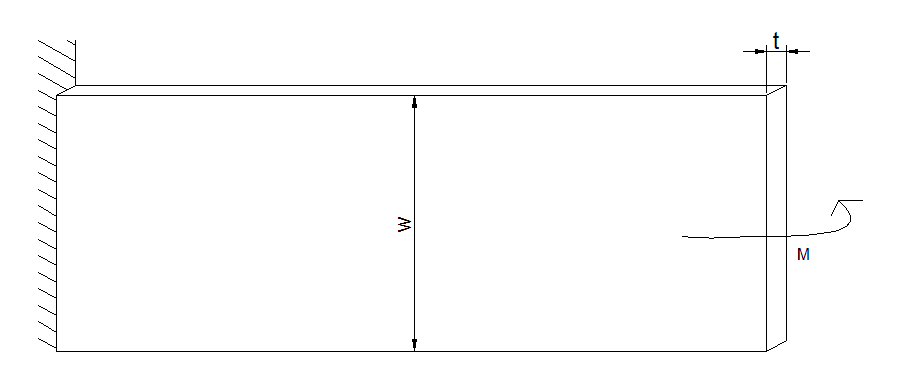 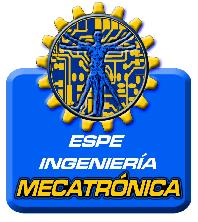 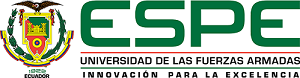 DISEÑO DE LAS LÍNEAS DE CONEXIÓN
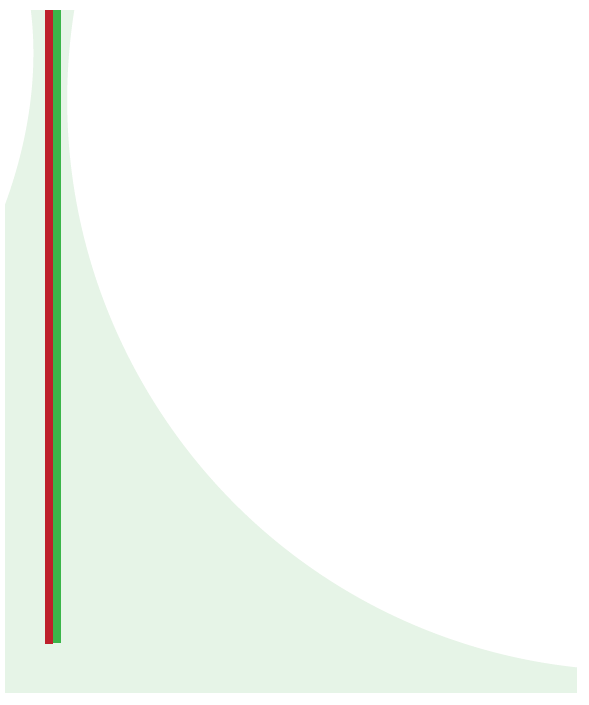 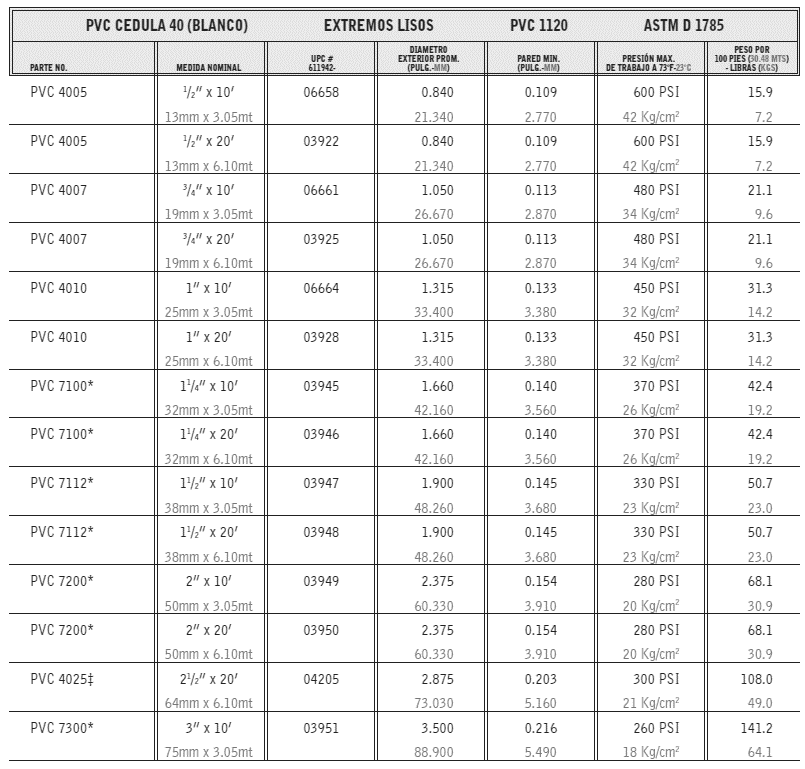 Ejemplo de calculo: Línea 2 de succión
PVC de desagüe de 1 1/2’’ de diámetro
Layout
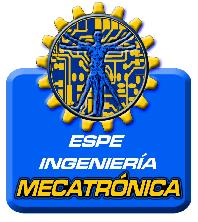 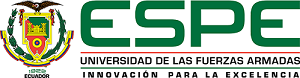 SELECCIÓN DE BOMBAS
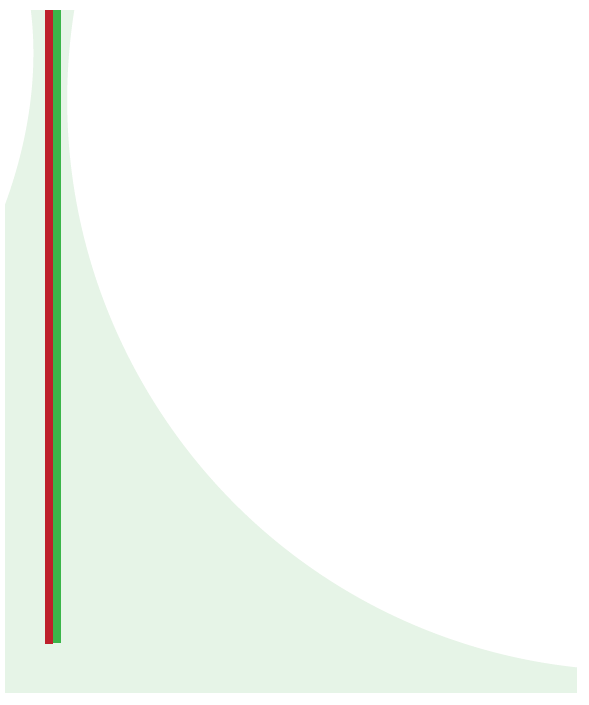 Ejemplo de calculo: Bomba de succión
Pérdida en la salida:
Factor de fricción en zona de turbulencia
Resistencia de válvulas y acoplamientos, 
expresados como Le/D
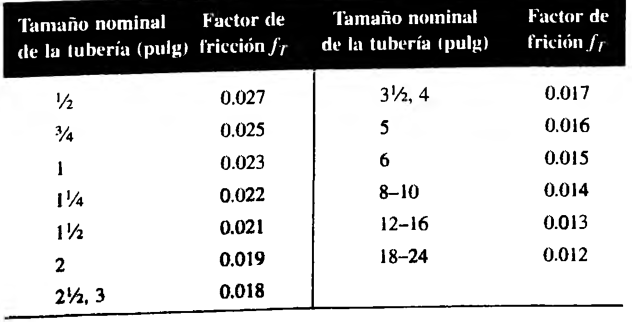 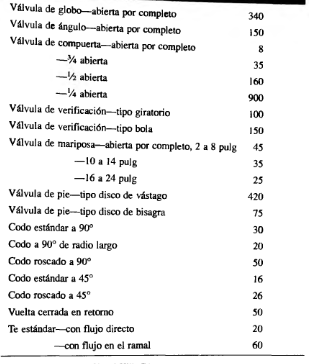 Pérdida en la entrada:
Pérdidas en 2 válvulas de globo:
6  codos a 90º:
Pérdida  por fricción en la línea de descarga:
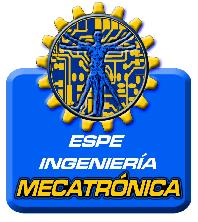 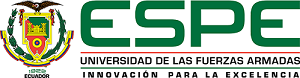 SELECCIÓN DE BOMBAS
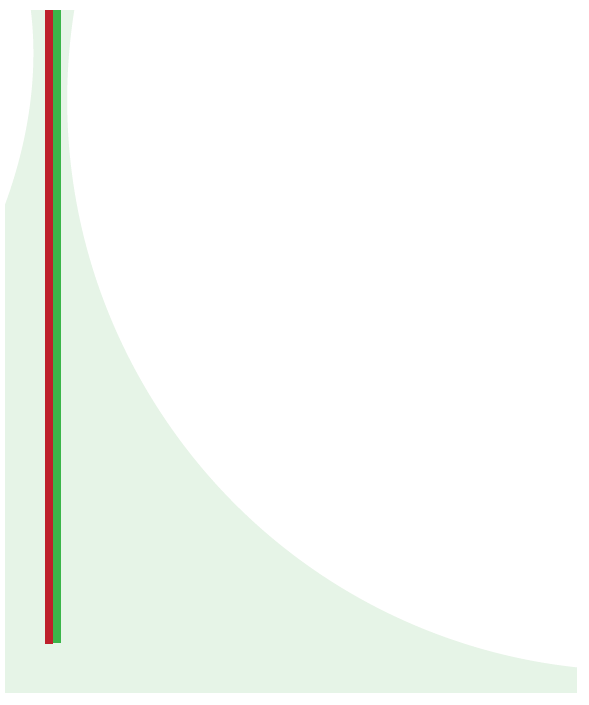 Pérdida por fricción en la línea de succión:
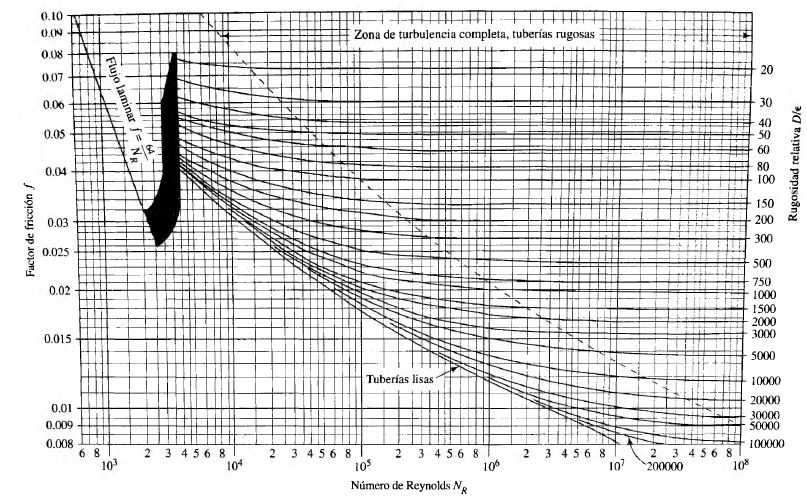 Tabla de resumen de las bombas a implementar
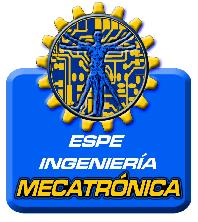 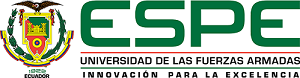 Sistemas de rejillas-bomba de cloro
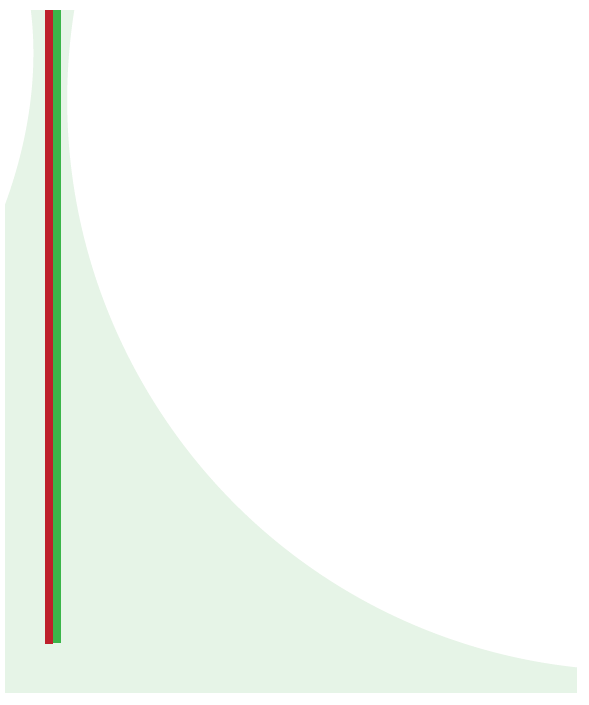 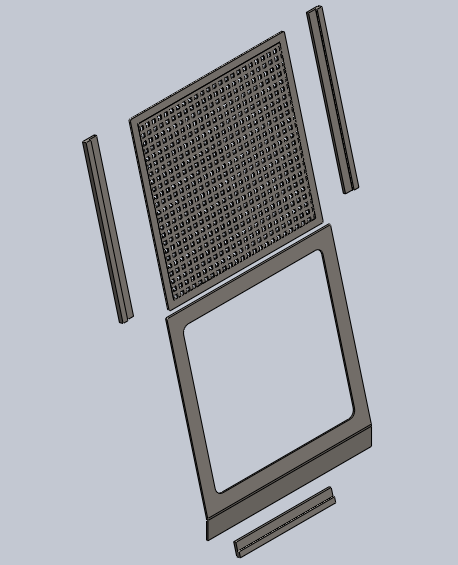 Sistema de rejilla
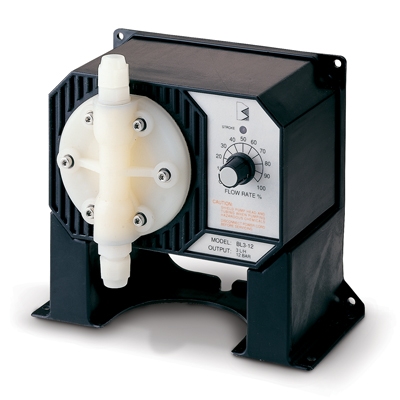 Bomba dosificadora 
Blackstone
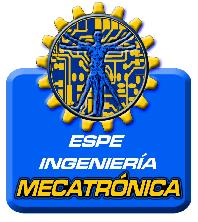 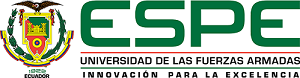 PLANO CONJUNTO DE LA PLANTA DE TRATAMIENTO DE 
AGUA RESIDUAL EXPERIMETALES EN SUS FASES COMPONENTES
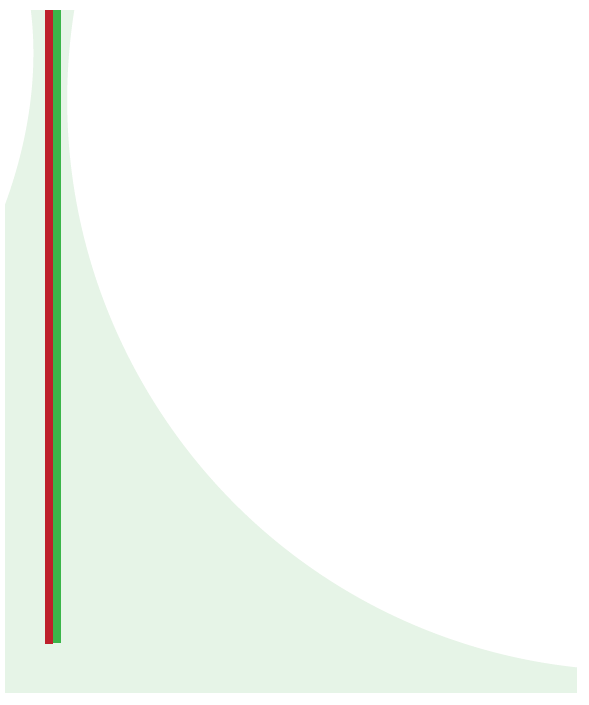 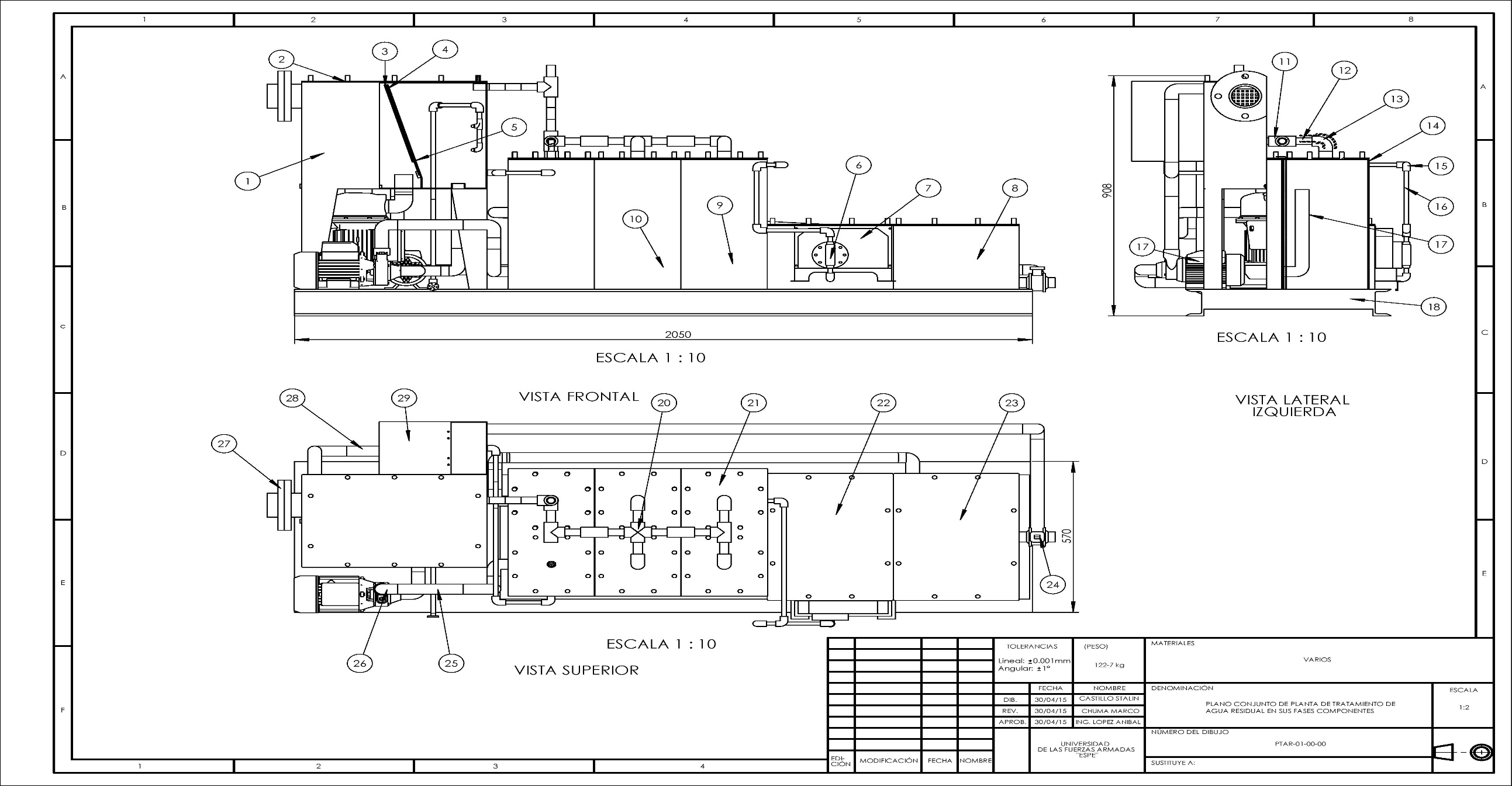 Layout
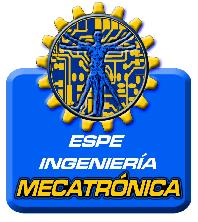 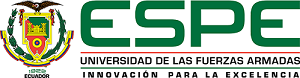 ACONDICIONAMIENTO DE LOS SENSORES
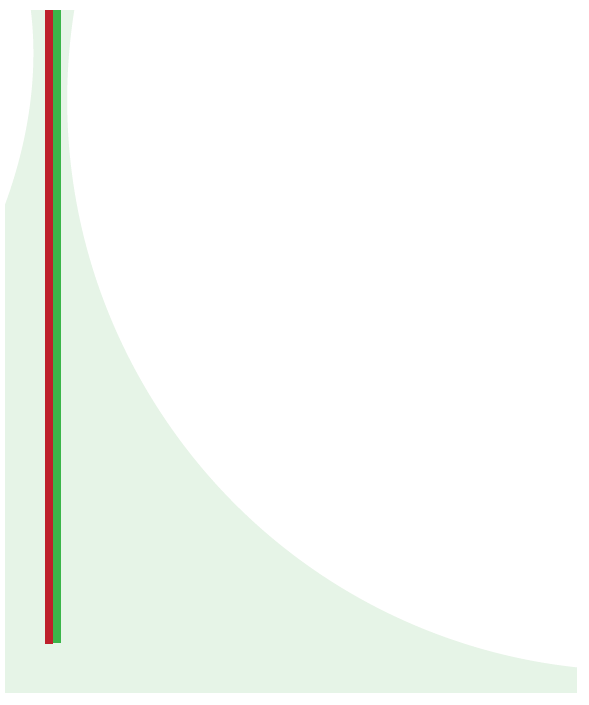 SENSOR DE NIVEL: Pointeck CLS 100, 2014
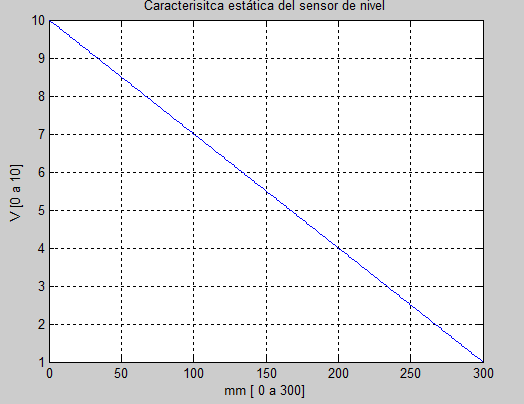 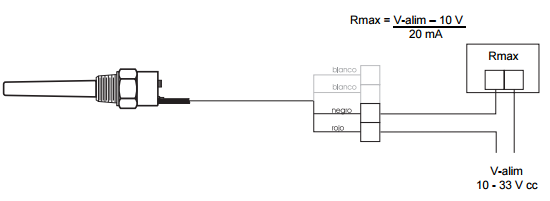 Conexión del sensor de nivel
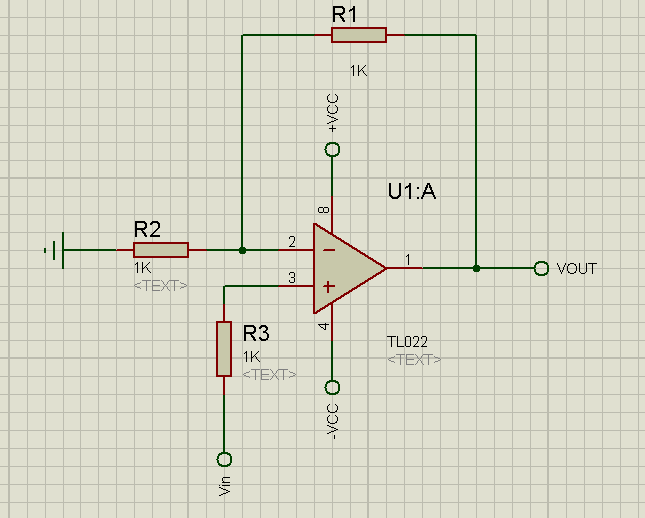 Característica estática del sensor
 nivel Pointeck CLS 100, 2014
Etapa de amplificación
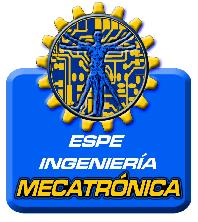 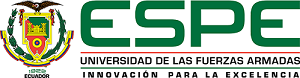 ACONDICIONAMIENTO DE LOS SENSORES
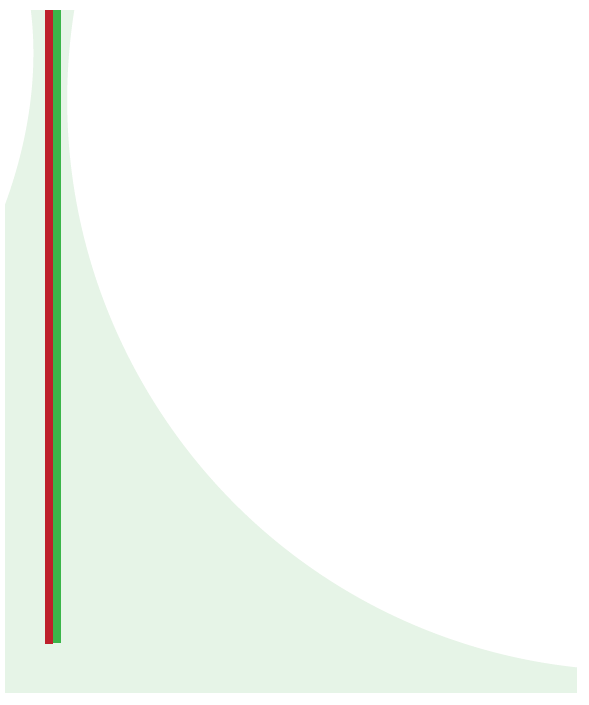 SENSOR DE QDO
SENSOR DE pH
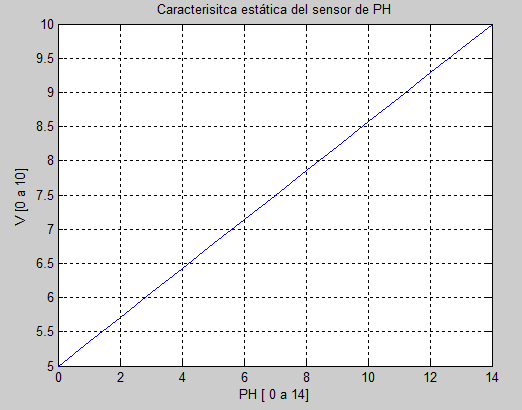 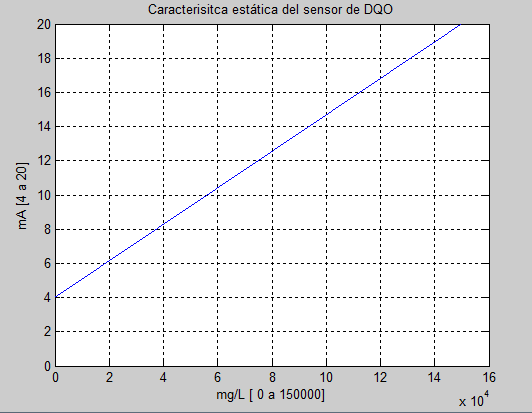 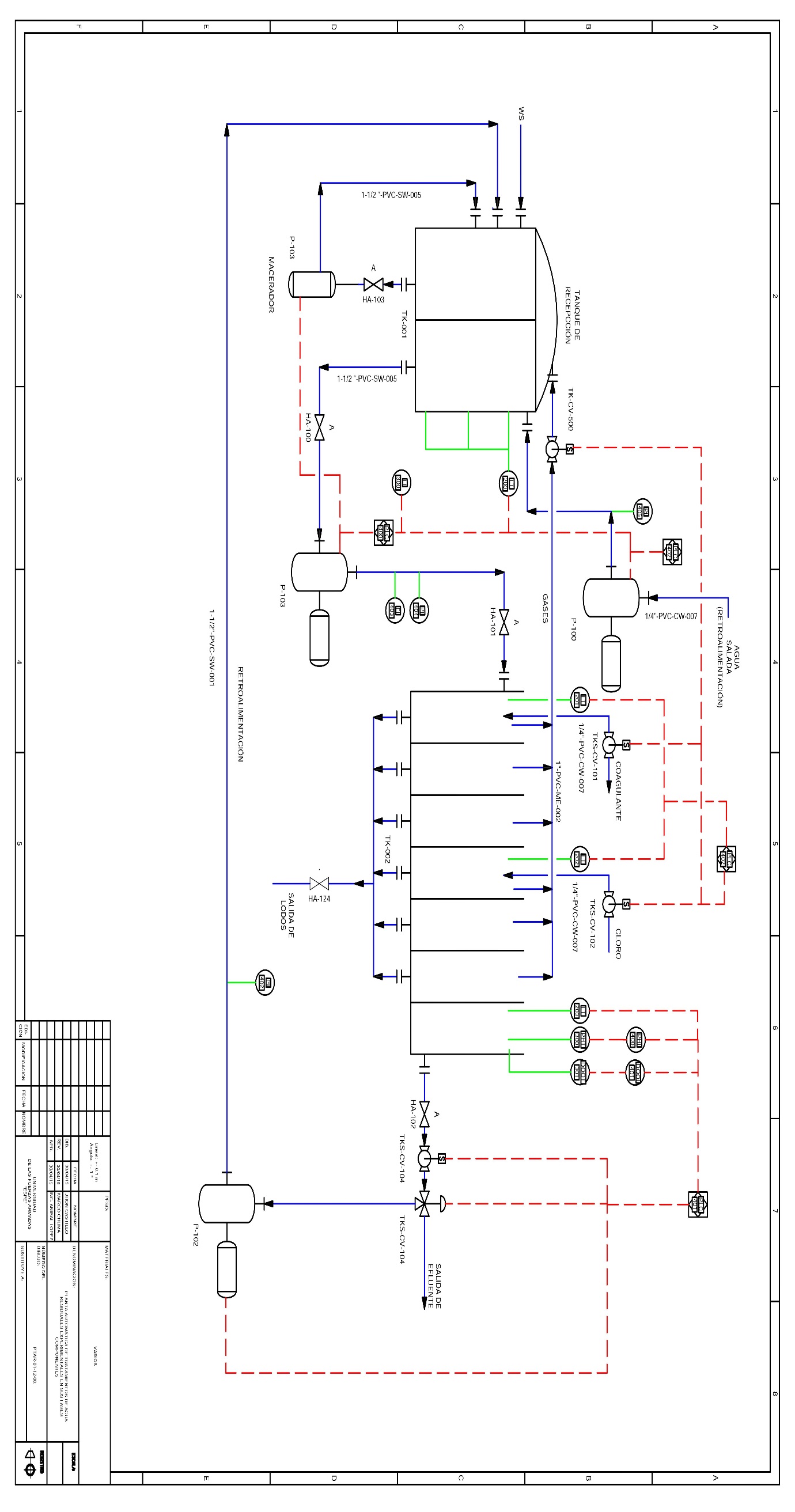 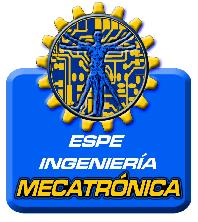 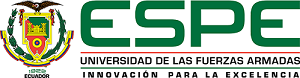 PLANO DE INTRUMENTACIÓN DE LA PLANTA DE TRATAMIENTO DE 
AGUAS RESIDUALES EXPERIMENTALES EN SUS FASES COMPONENTES
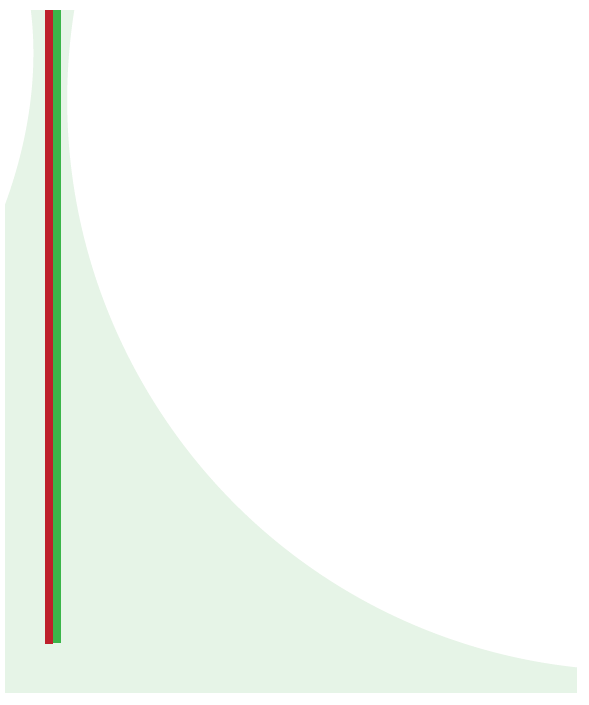 Layout
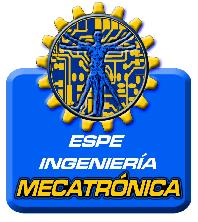 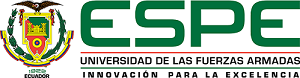 AUTOMATIZACIÓN Y SIMULACIÓN
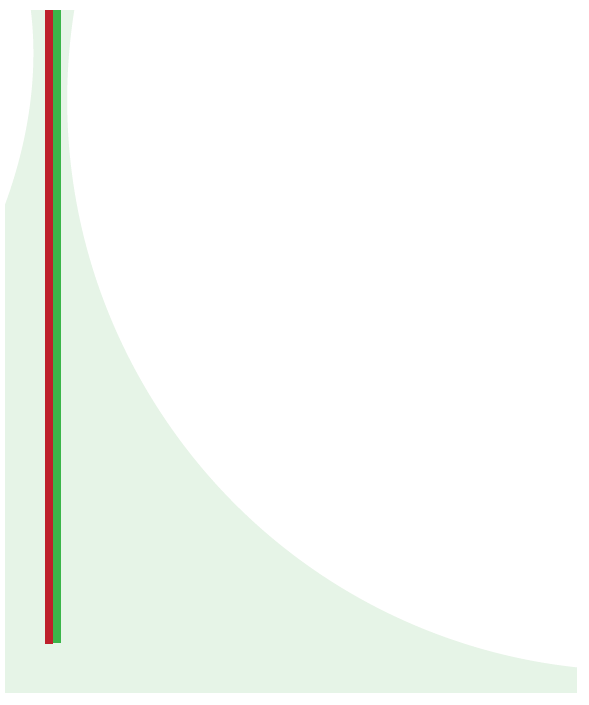 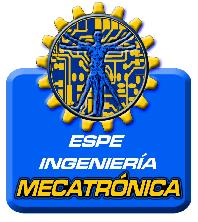 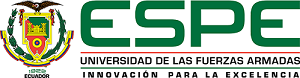 TIPOS DE SISTEMA DE CONTROL
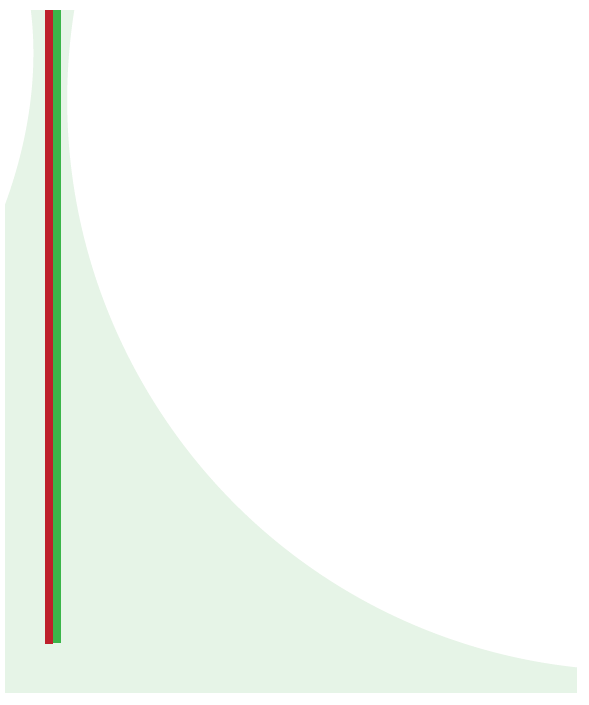 Sistema de control de lazo abierto
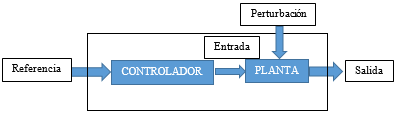 Sistema de control de lazo cerrado
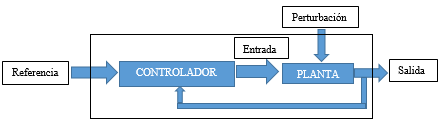 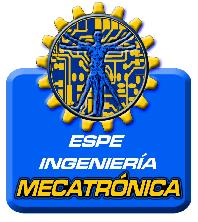 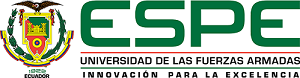 VARIABLES A CONTROLAR
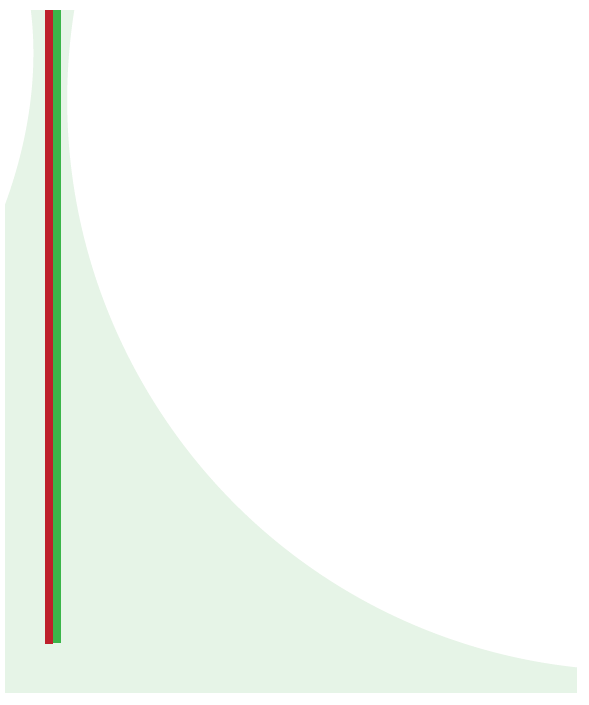 Control de nivel de agua en tanque de tratamiento.
Control de encendido de  agitador y dosificación de coagulante.
Control de bomba dosificadora de cloro.
Control sobre la salida de las aguas tratadas.
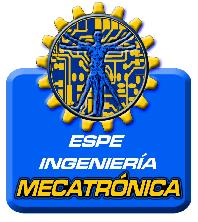 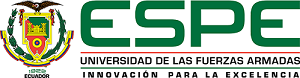 Selección del sistema de control.
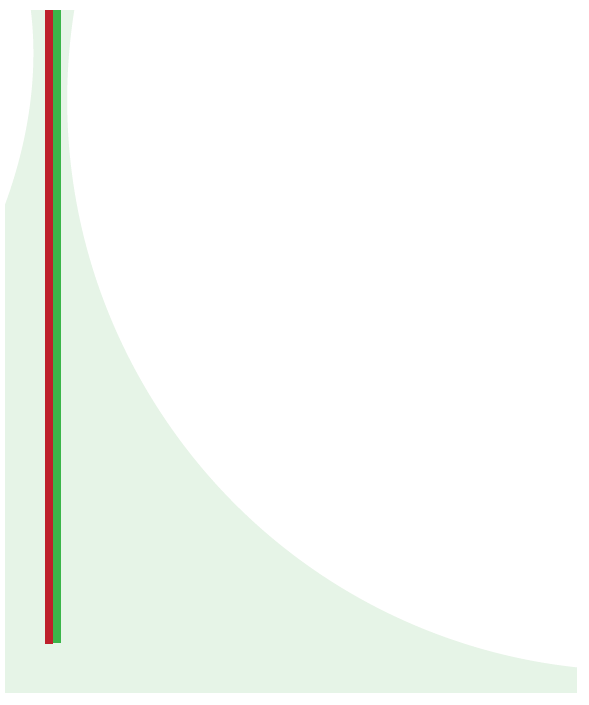 Alternativas de control
Para el control de la planta de tratamiento de aguas residuales, por medio de un operador se plantean las siguientes alternativas:
Controlador Lógico Programable PLC.
Microcontrolador.
Contactores.
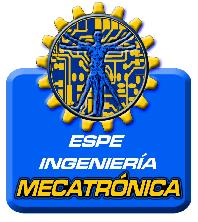 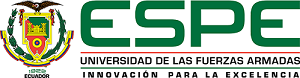 Secuencia de trabajo de la maquina
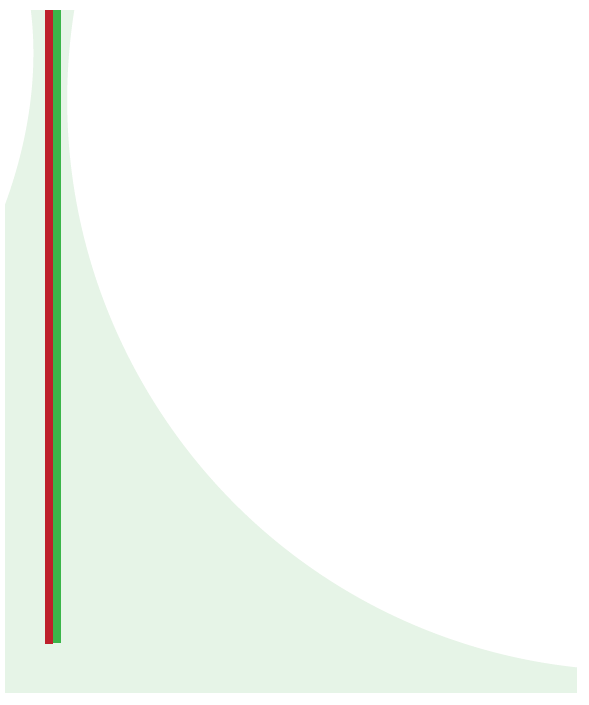 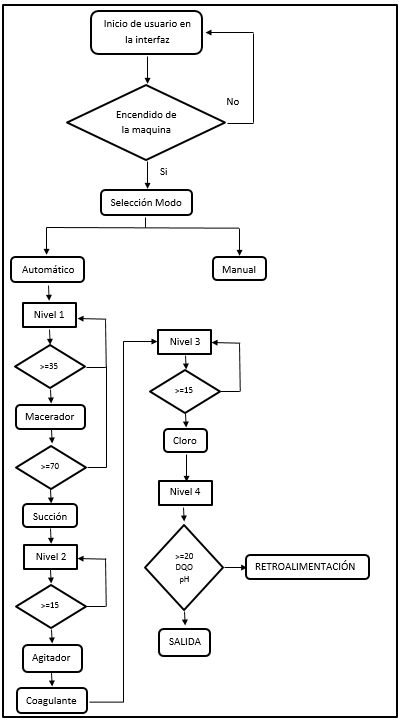 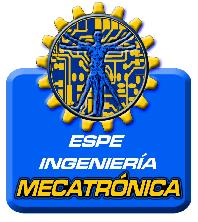 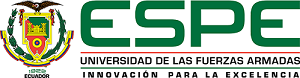 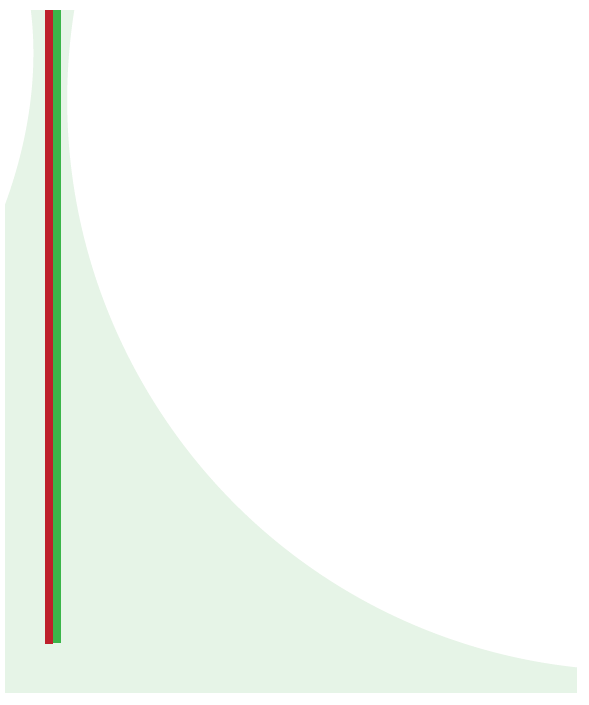 Requerimientos del controlador
Señales analógicas:
Señal de entrada desde el sensor de pH: 1
Señales de entrada desde el sensor óptico espectral: 1 
Señales de entrada del sensor de nivel: 4
Señales digitales:
Señal de entrada para pulsadores start, stop, parada de emergencia, switch de funcionamiento manual y automático: 5
Señal de entrada pulsadores accionamiento manual bomba de succión, retrolavado, retroalimentación, agitador y macerador: 5
Señal de salida para la bomba macerador: 1
 Señal de salida para la bomba de retrolavado: 1
Señal de salida para bomba de succión :1
Señal de salida para bomba dosificadora de cloro: 1
Señal de salida para switch de efluente, gases y válvula distribuidora y de coagulante:4
Señal de salida para alarma : 1
Voltajes de operación 
Voltaje para sensores y PLC : 5-24 V
Voltaje para actuadores 110-220 V AC
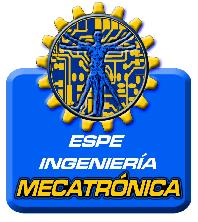 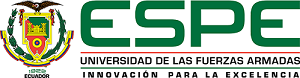 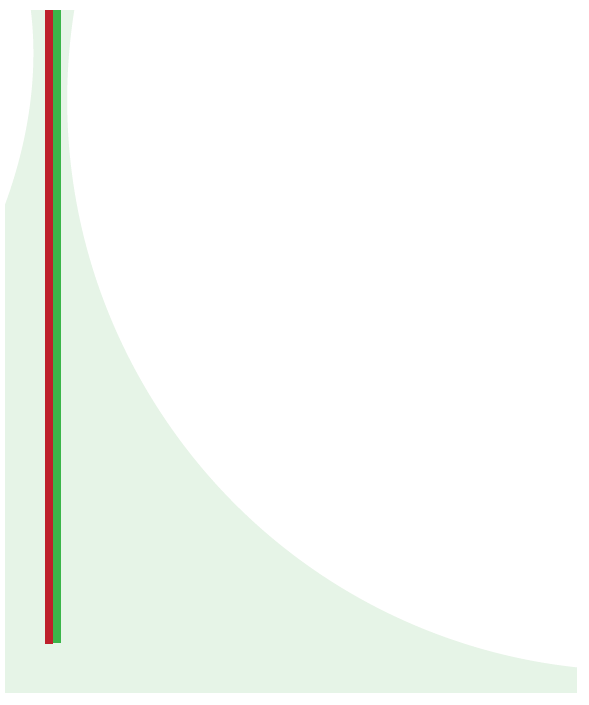 MICROLOGIX 1100
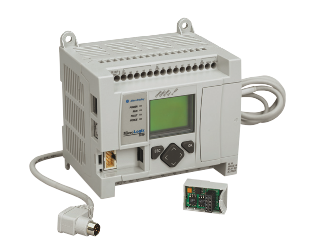 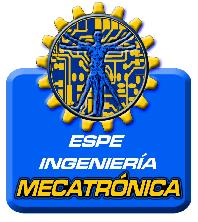 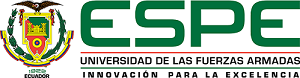 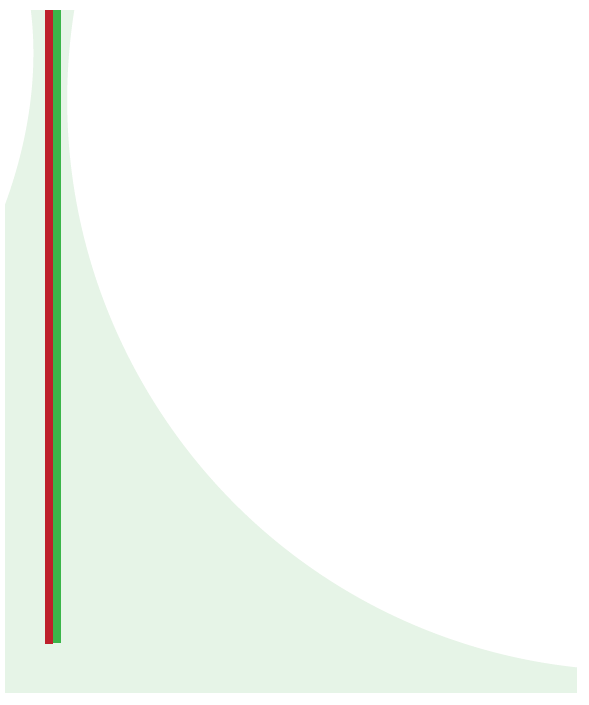 CONEXIONES AL PLC
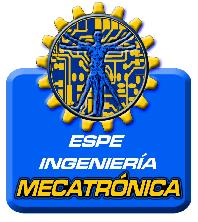 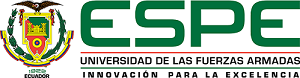 DESARROLLO DEL PROGRAMA
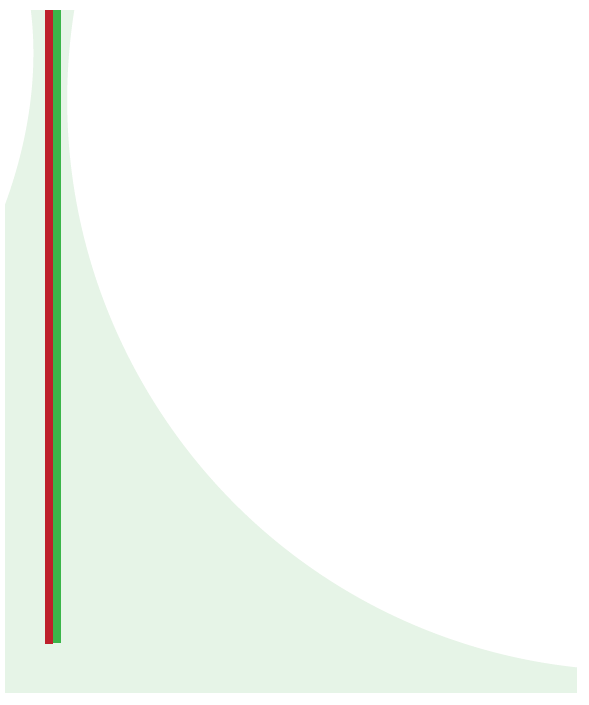 Para  realizar el control se va a seleccionar un PLC  Allen Bradley de la serie SLC 500 Micrologix  1100, debido a su capacidad de expansión de  entradas y salidas analógicas y digitales, con su software de RS Logix 500.
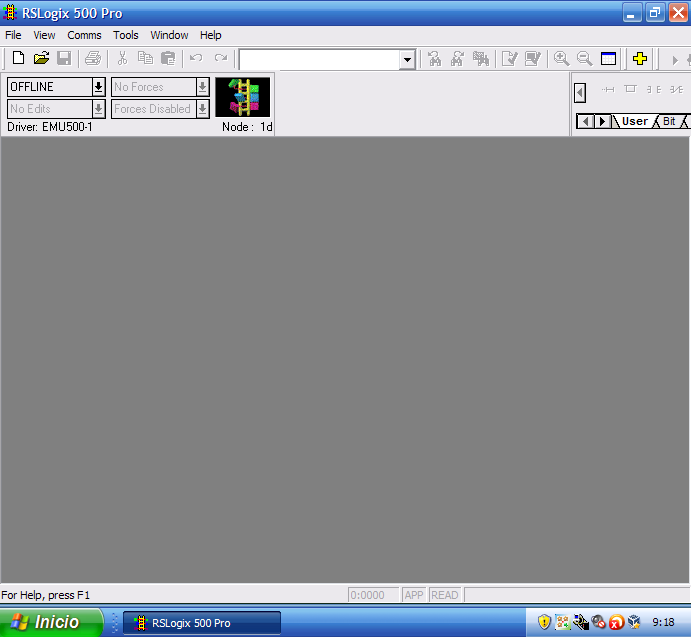 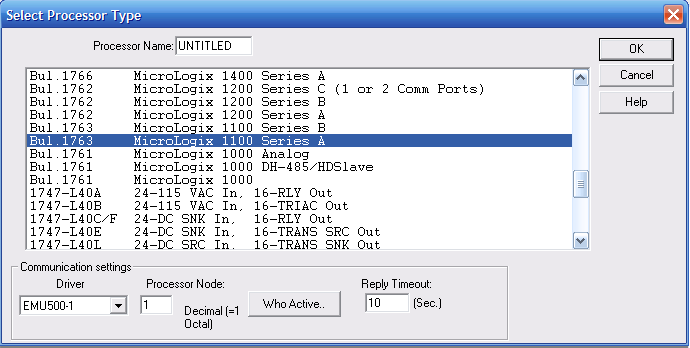 Interfaz RS-Logix 500
Selección de controlador
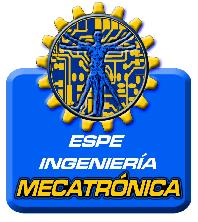 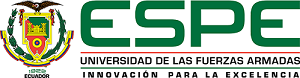 COMUNICACIÓN DEL SISTEMA
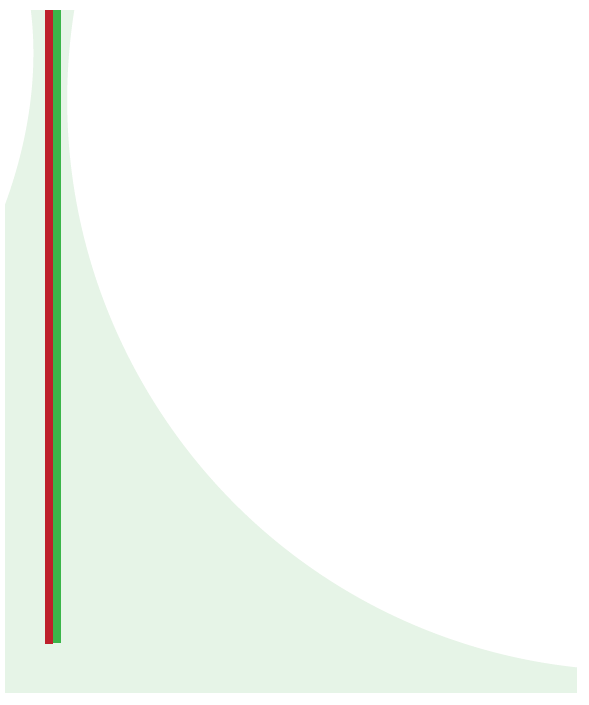 En la simulación del sistema de control, utilizaremos el software RSlinx de Allen Bradley el cual nos permite comunicar el PLC y el ordenador, usando los protocolos de comunicación para los distintos modelos de hardware.
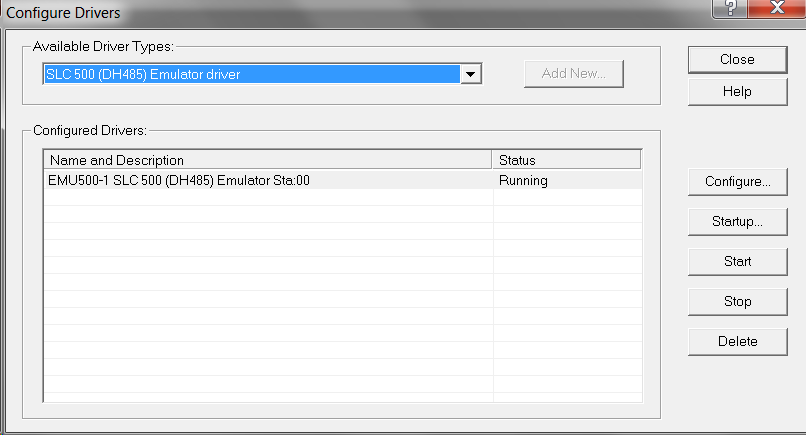 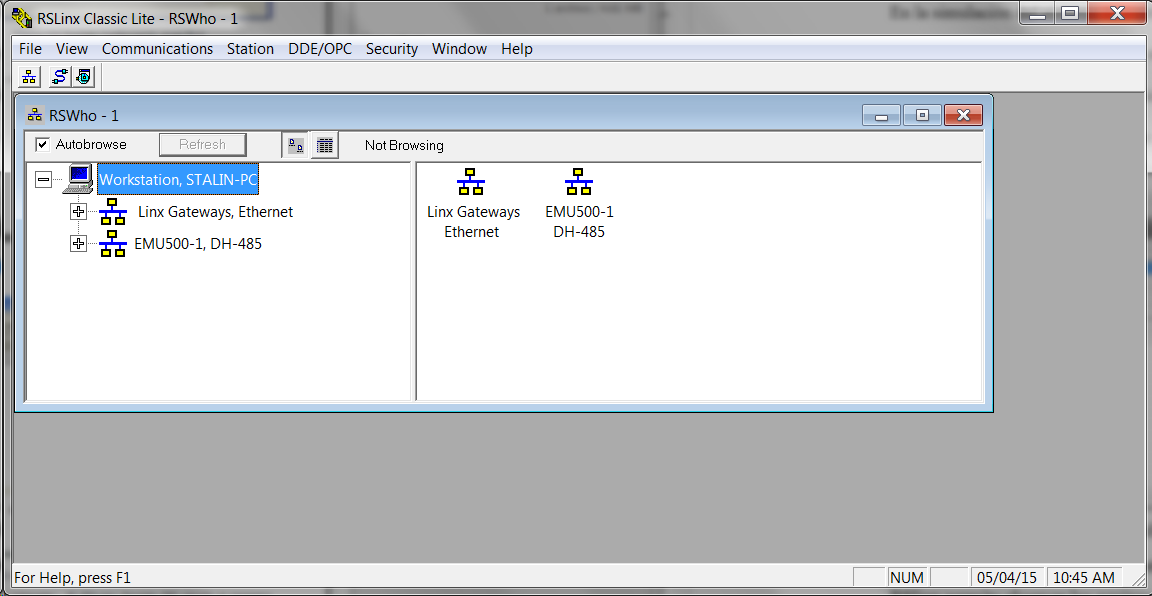 Configuración del Configure Drivers
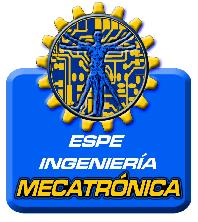 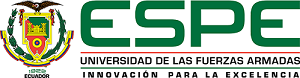 COMUNICACIÓN DE RSLIX CON LABVIEW
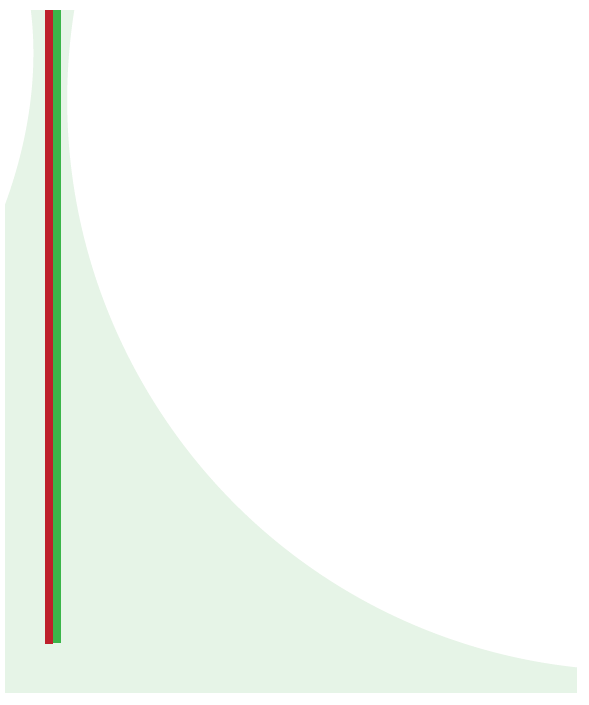 Para efectuar la comunicación y llevar a cabo la simulación, usaremos el RSlinx OPC Server,  el OPC es un estándar de comunicación en campo de control y supervisión de procesos, basados en la tecnología de Microsoft, mediante el cual podemos leer y escribir datos desde una interfaz  HMI (Labview) a un  (Micrologix 1100).
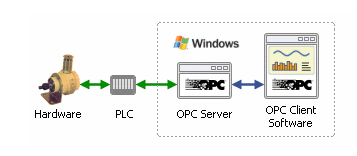 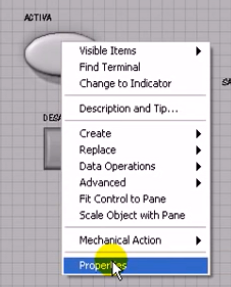 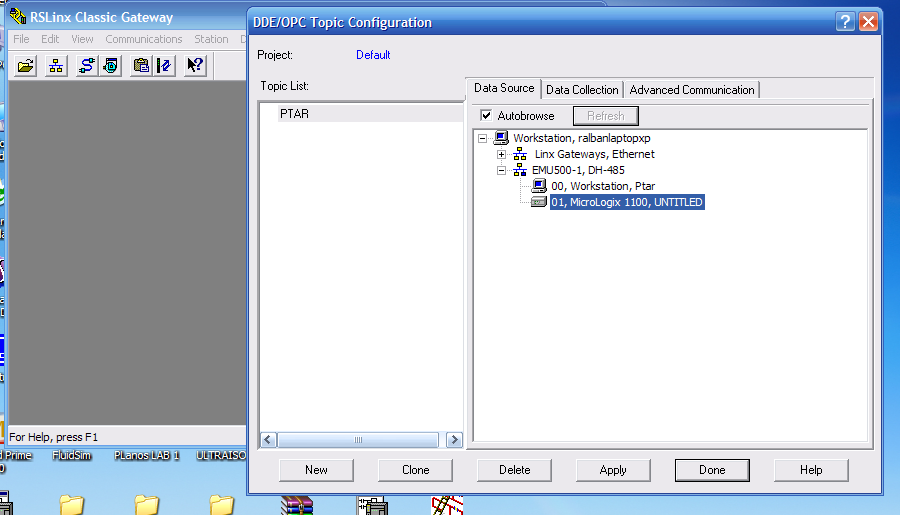 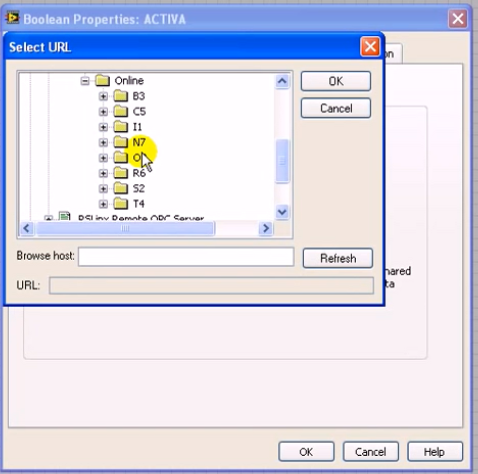 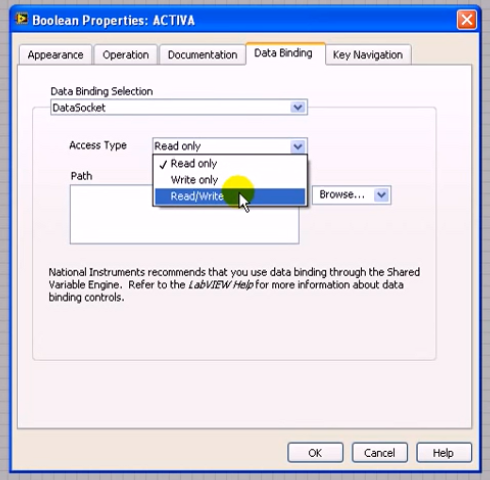 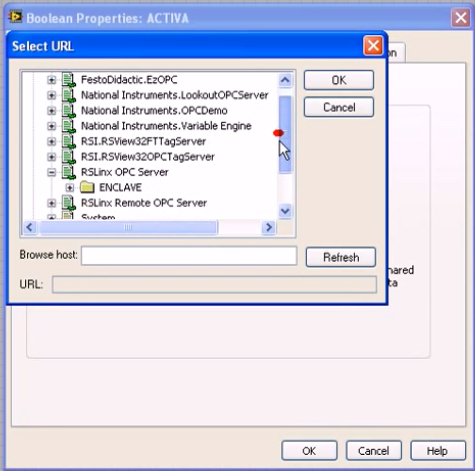 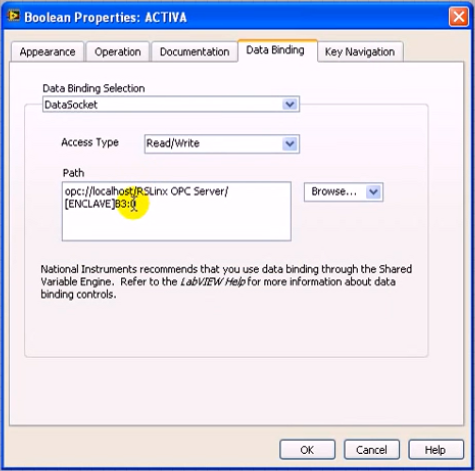 Configuración del OPC Rs Linx con labview
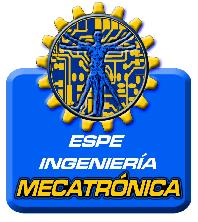 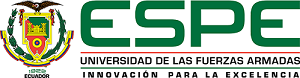 Desarrollo de la interfaz de control.
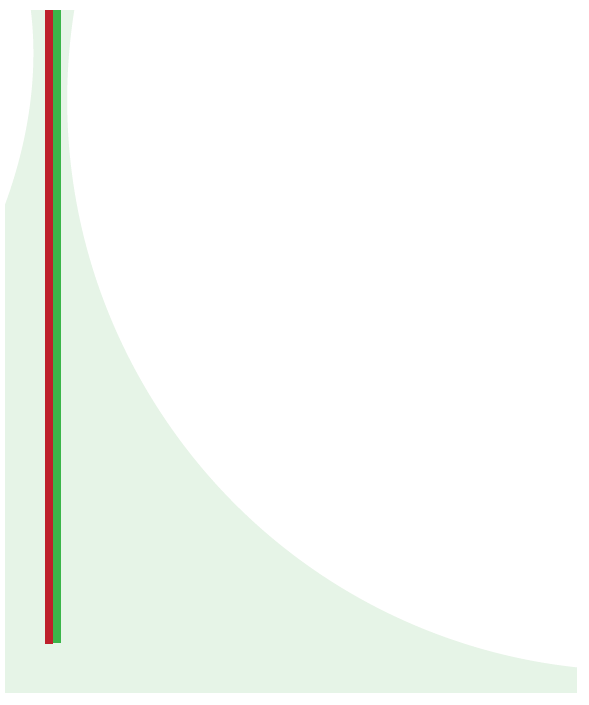 Para el diseño de la interfaz se va a utilizar el software de National Instruments LABVIEW 2010 para el control, monitoreo y mando de la máquina.
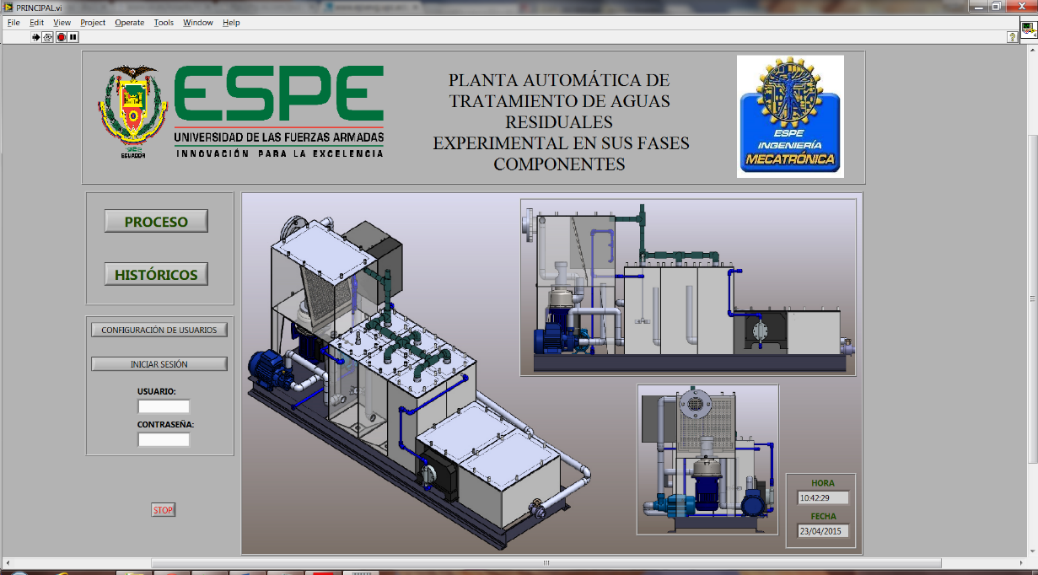 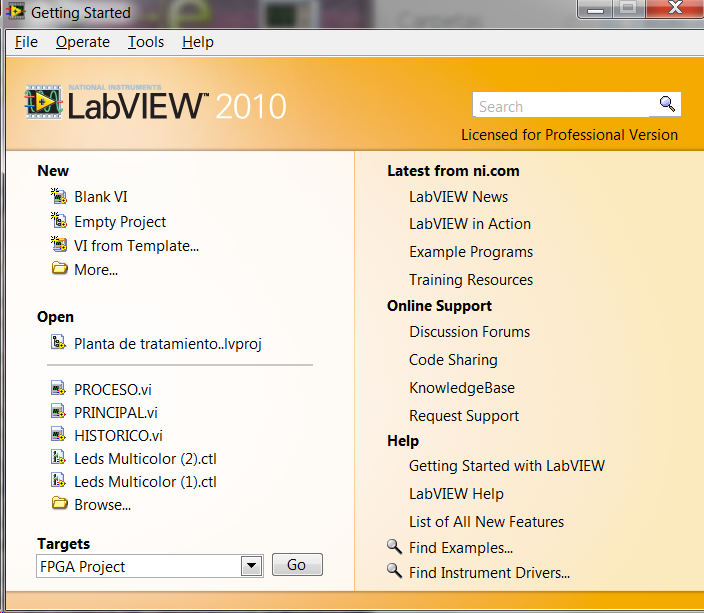 Interfaz Humano-maquina
Interfaz del HMI-Labview
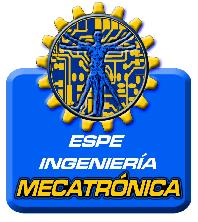 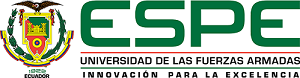 Desarrollo de la interfaz de control.
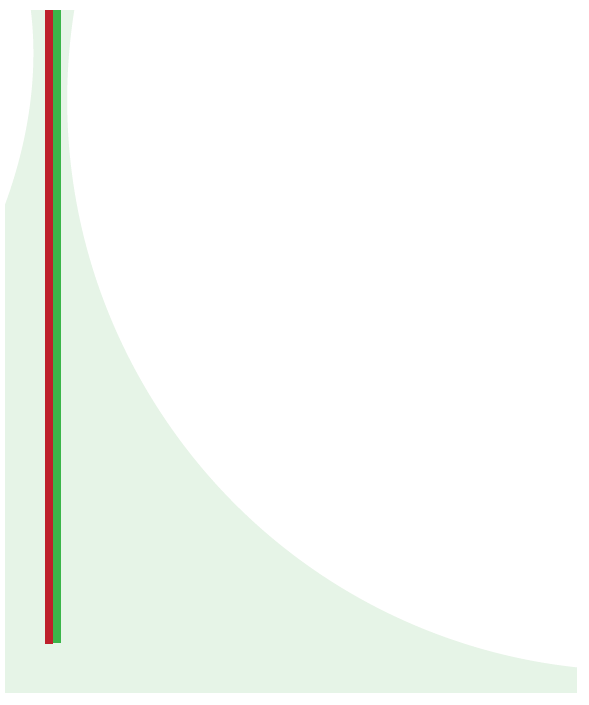 Adquisición de señales 
En nuestro caso la adquisición de señales provenientes del esclavo en este caso el PLC, quien es el encargado de enviar y recibir información, como el estado de sus entradas, señales de nivel, pH y DQO  a través del protocolo de comunicación Modbus, se realizara con el software RSLinx el cual es encargado de realizar la comunicación entre PLC y LABVIEW.
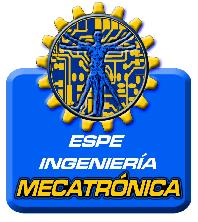 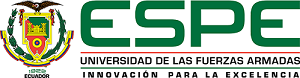 Desarrollo de la interfaz de control.
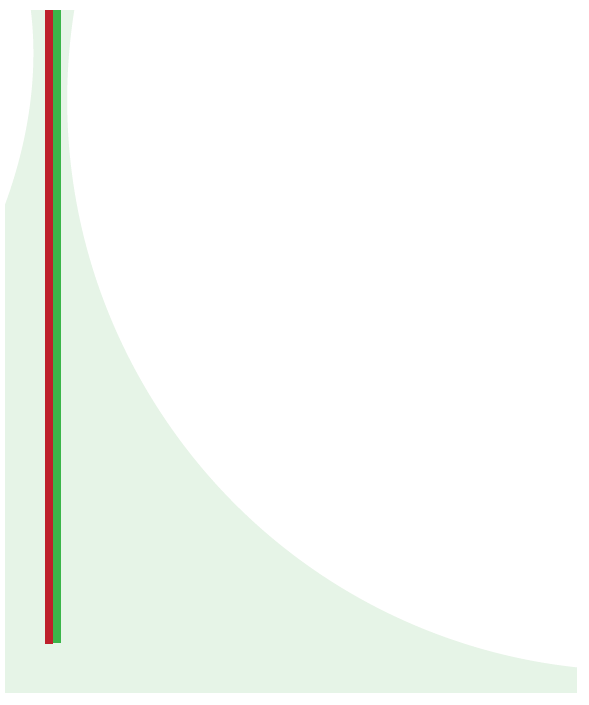 Se utilizara los indicadores virtuales de labview
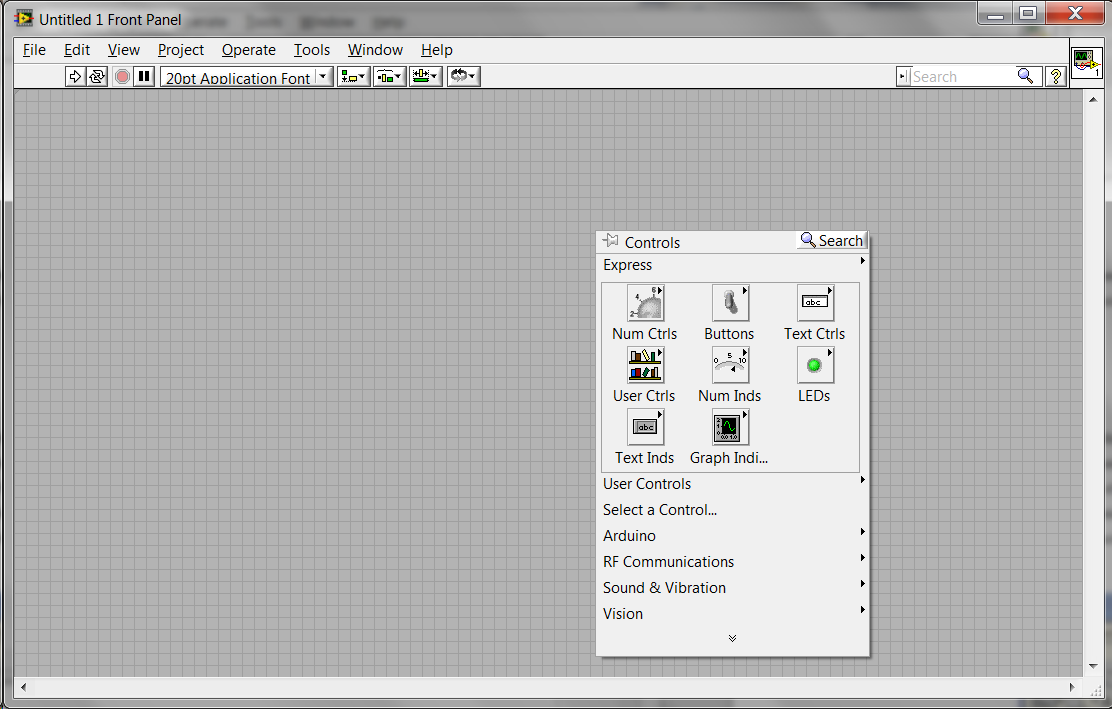 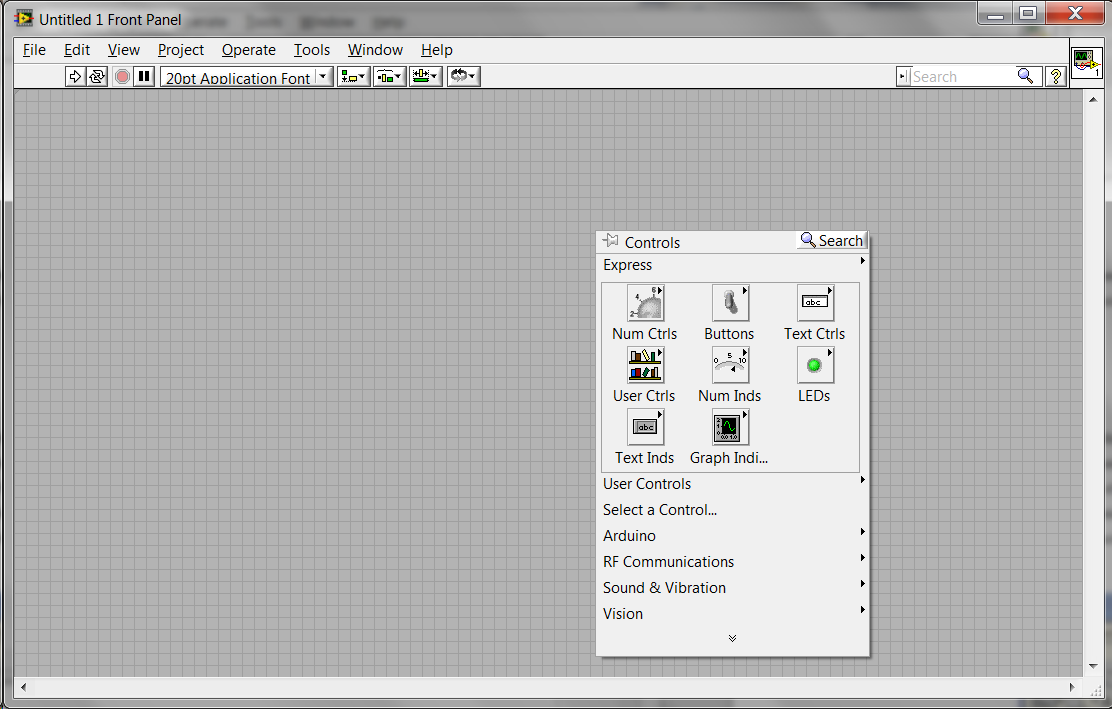 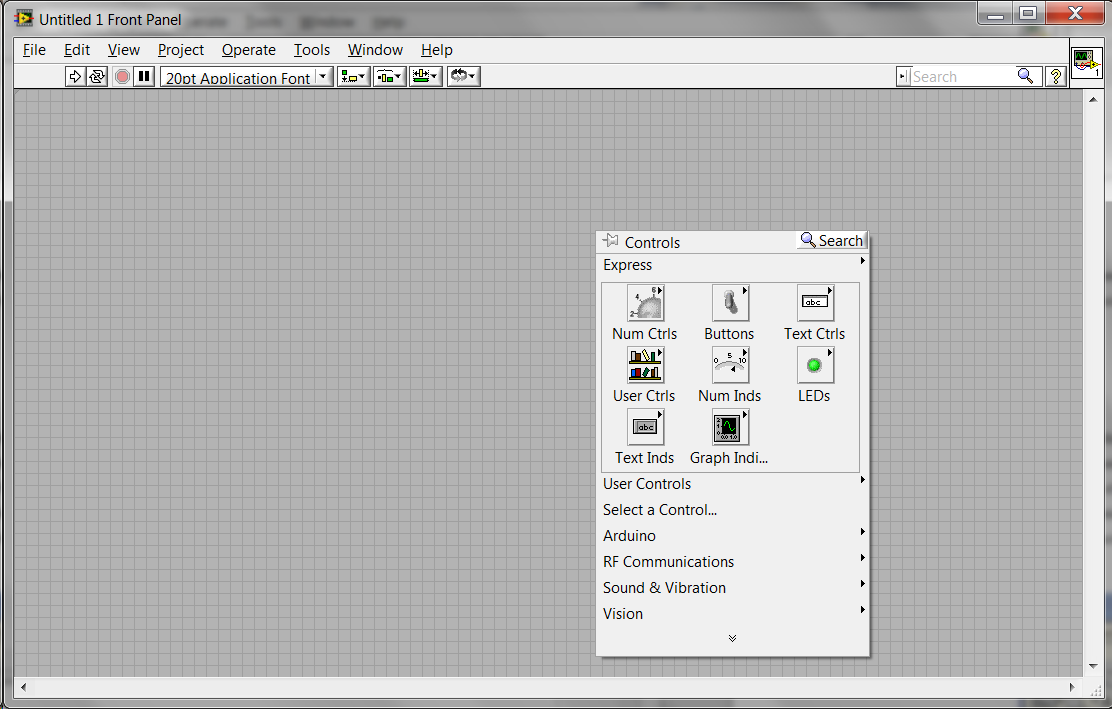 Para la creación de controladores.
Para la visualización de valores boléanos.
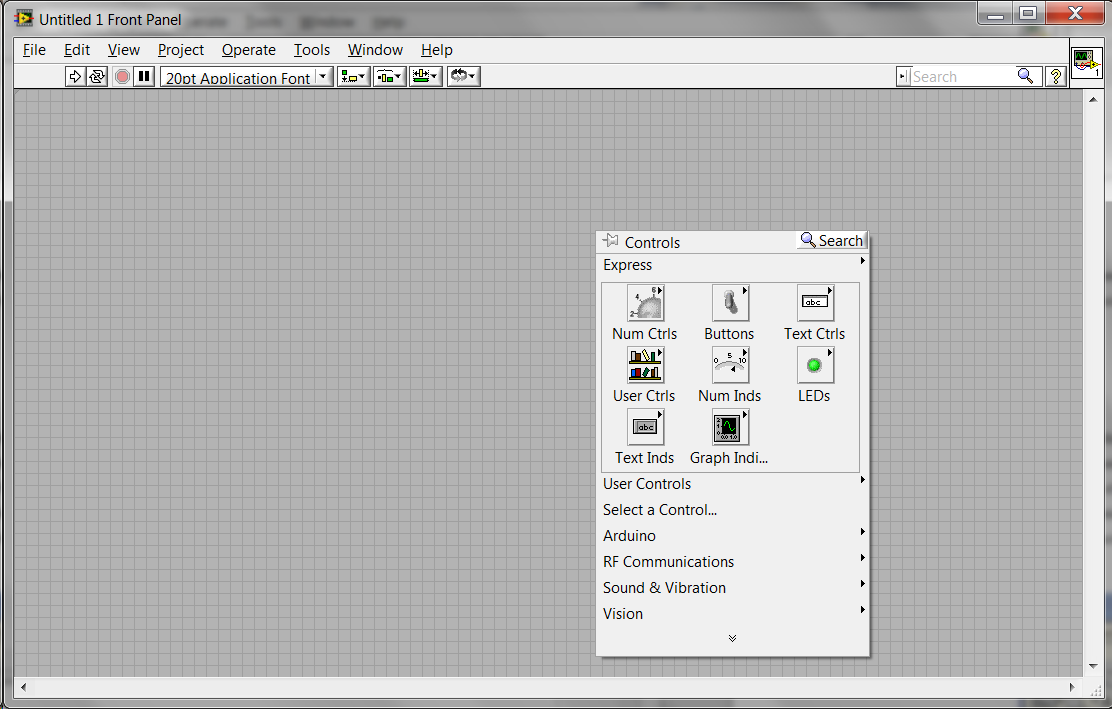 Para la entrada de variables de texto.
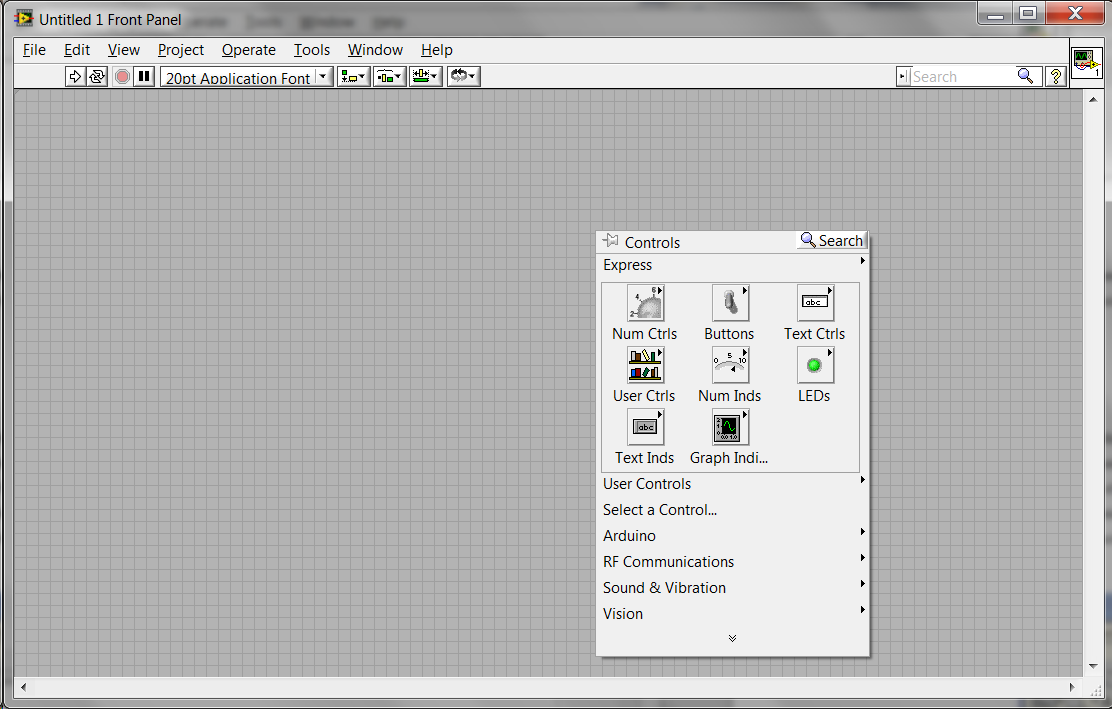 Para la presentación grafica de los resultados.
El procesamiento de datos se lo realizara directamente en el diagrama de bloques
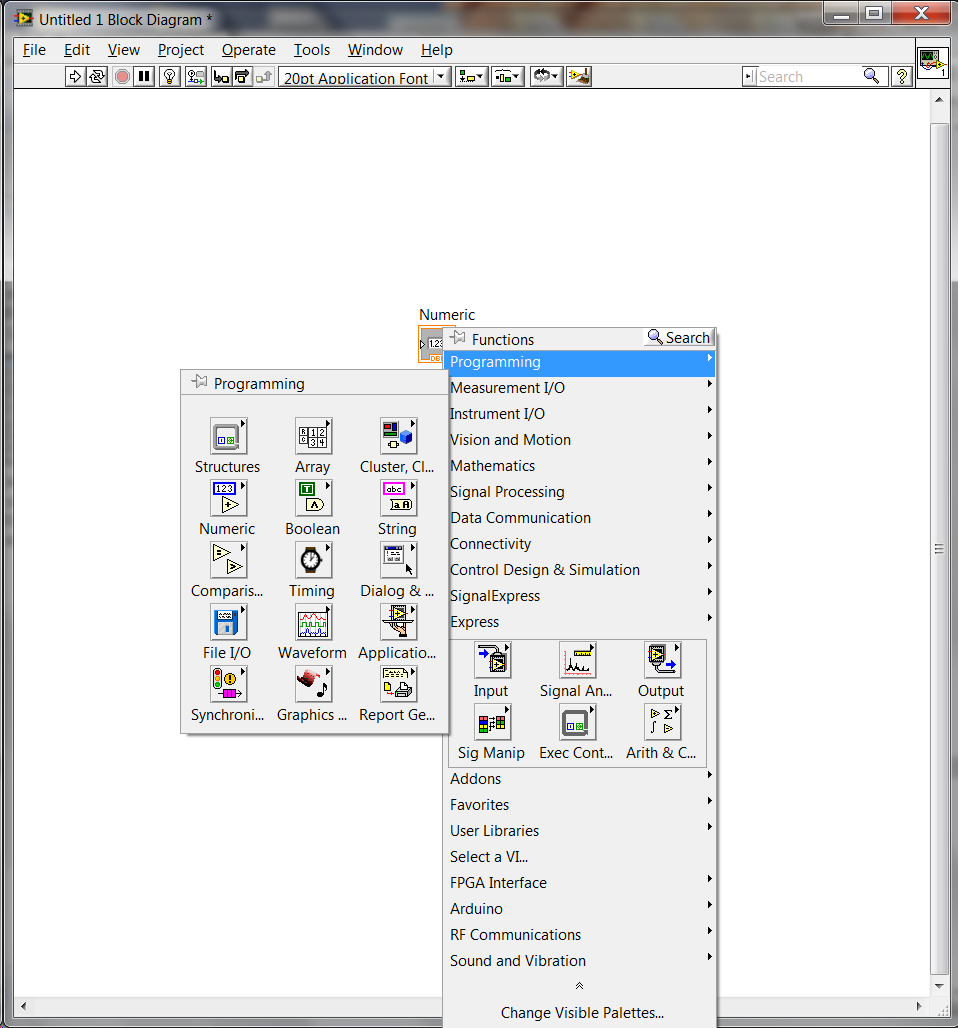 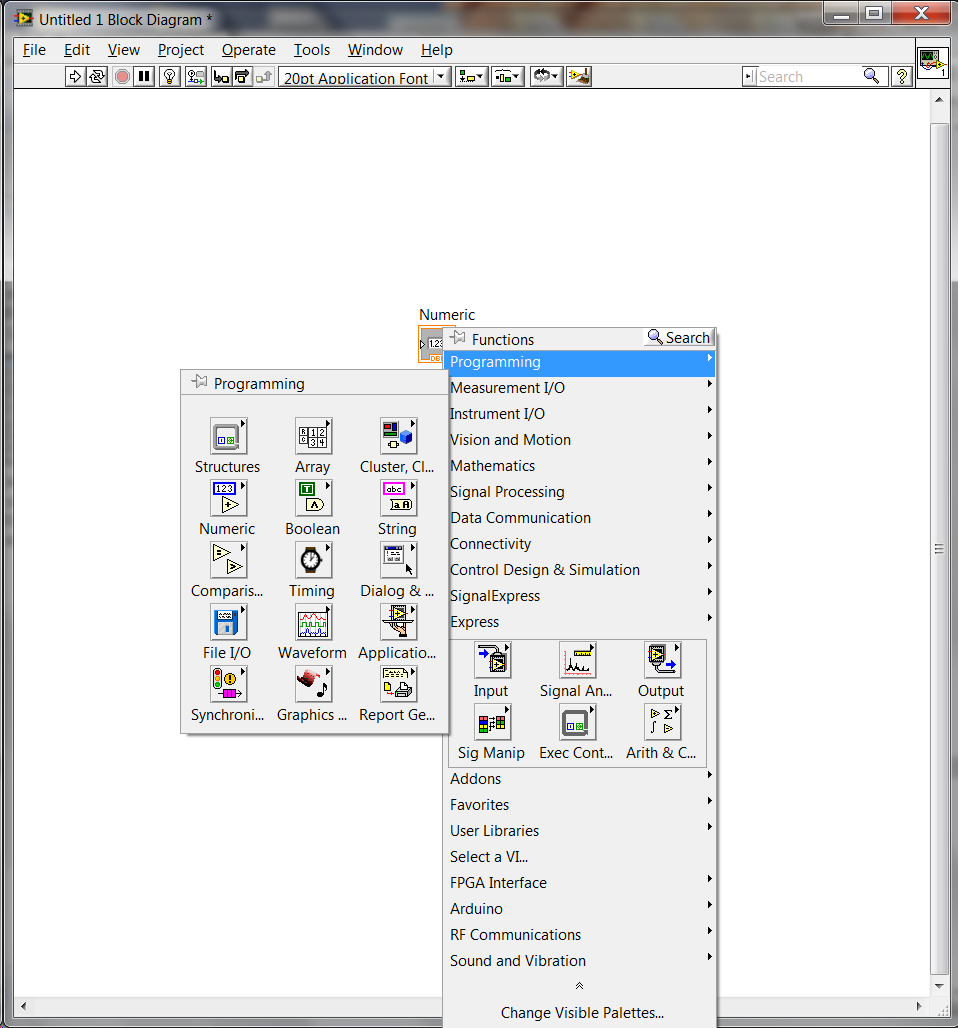 Contiene las estructuras de control del programa junto con las variables locales y globales.
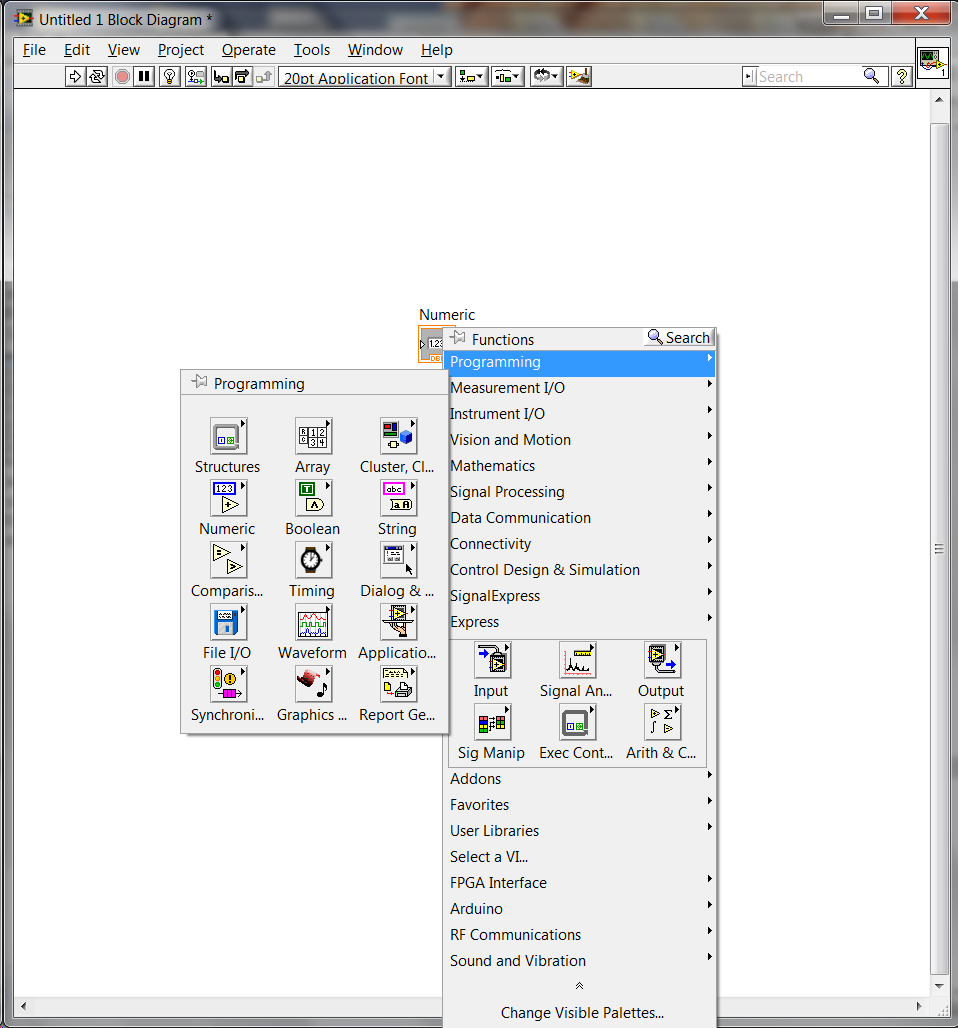 Contiene funciones aritméticas y contantes numéricas.
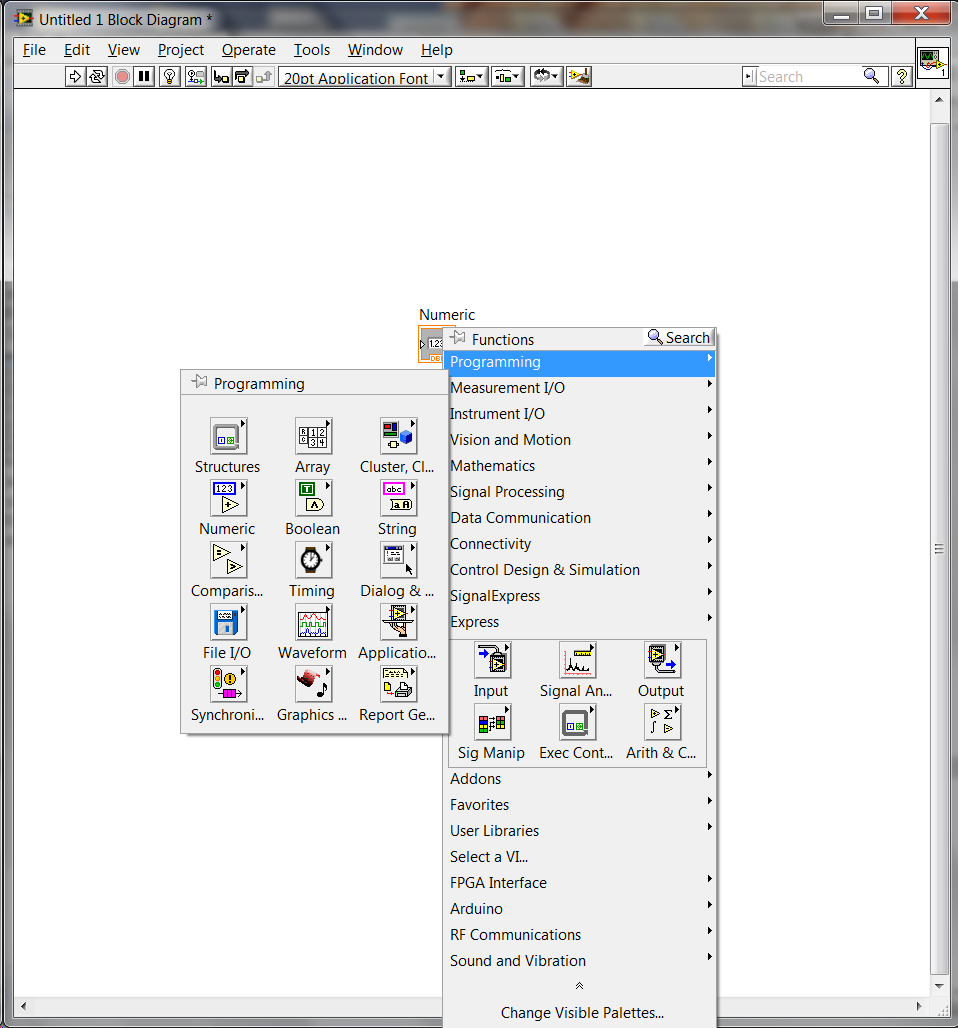 Contiene funciones y constantes lógicas.
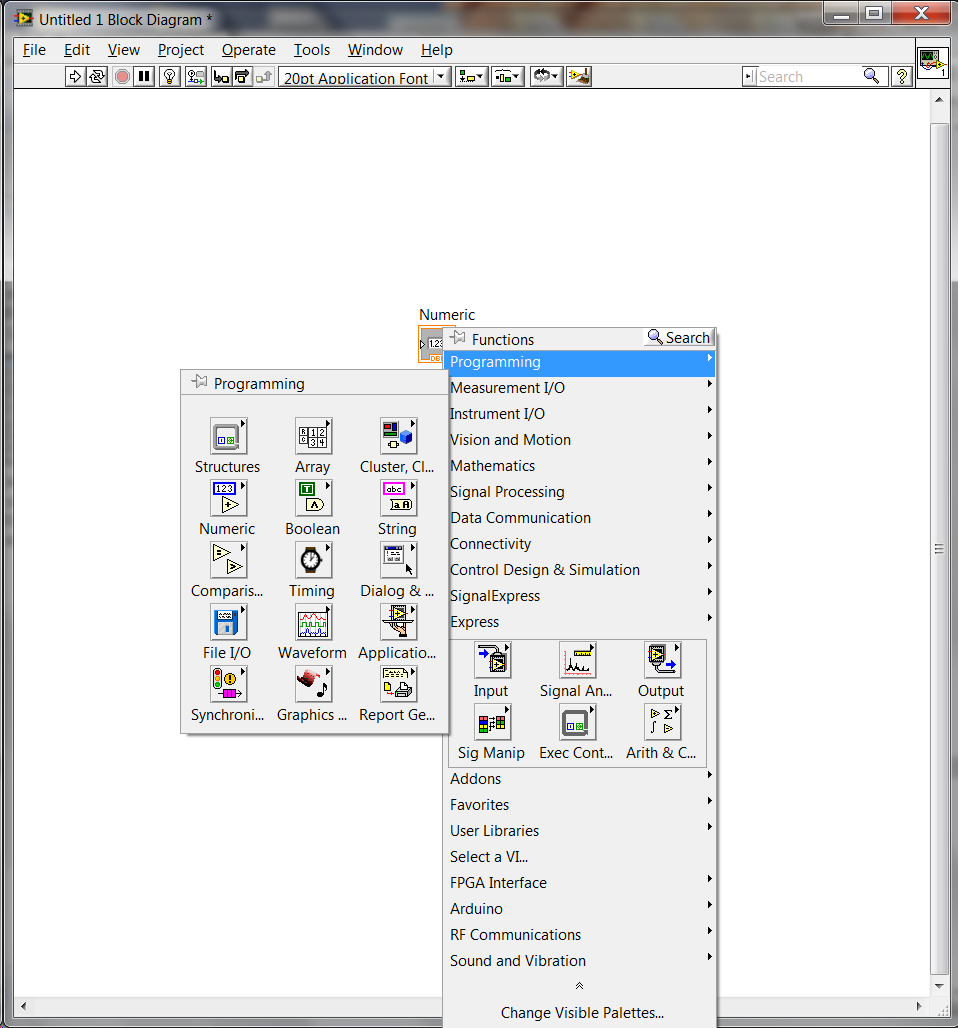 Contiene herramientas útiles para procesar datos en forma de vectores, así como constantes de vectores.
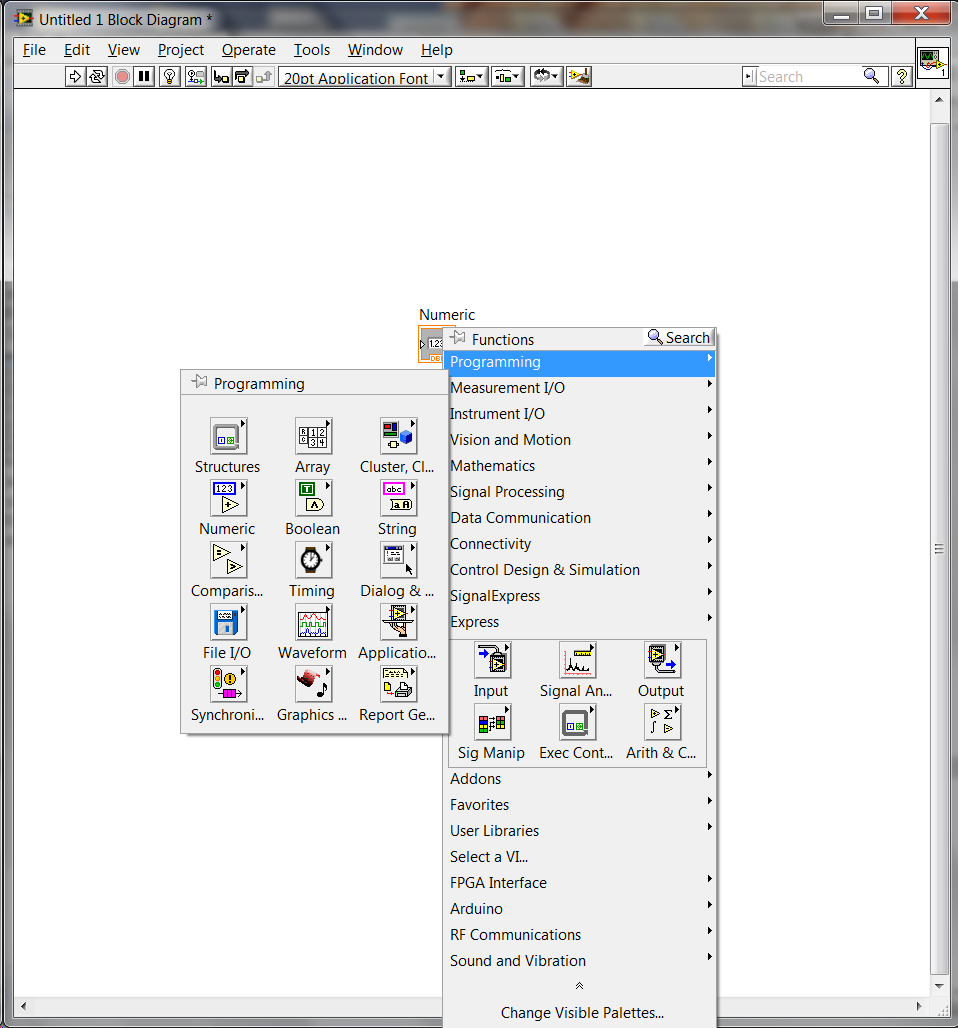 Contiene funciones para comparar números, valores booleanos o cadenas de caracteres.
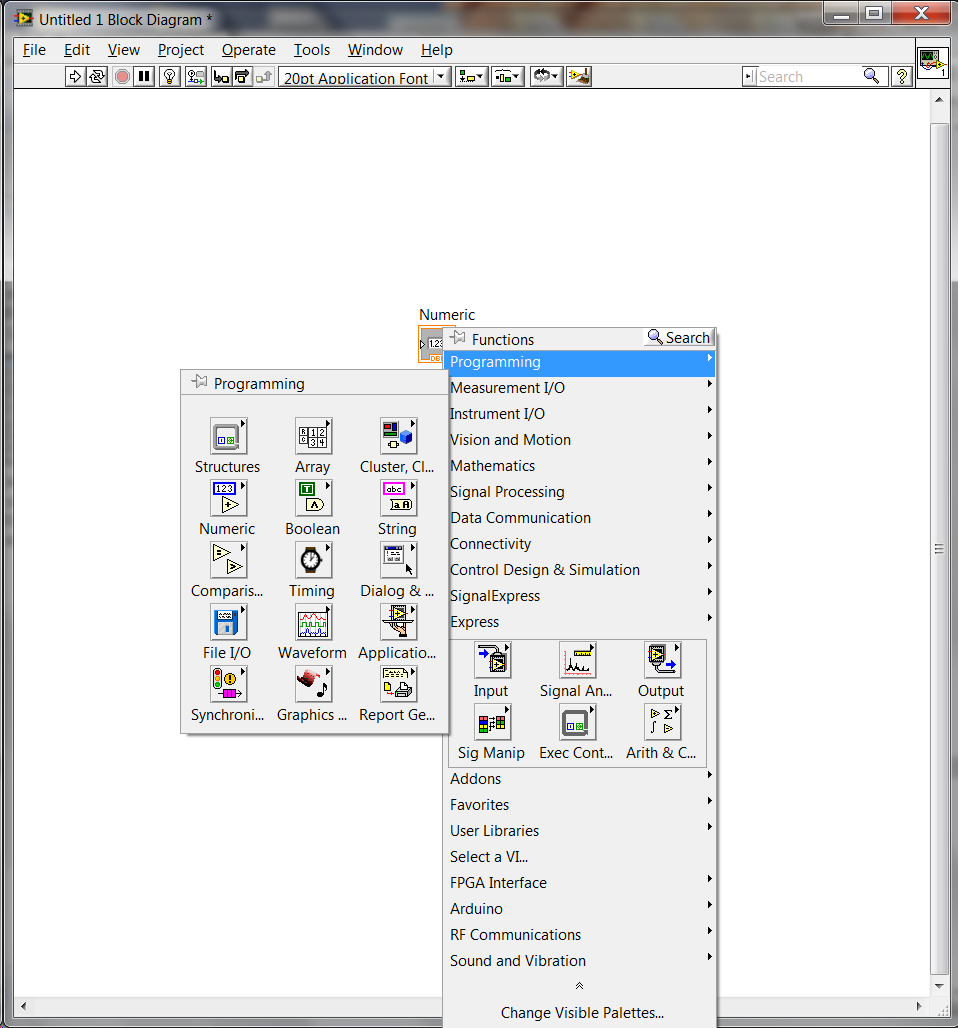 Contiene funciones para trabajar con cuadro de diálogos y retardos.
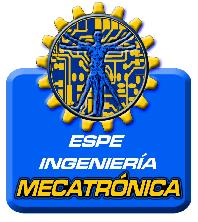 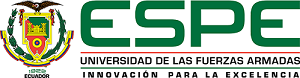 SISTEMA ELÉCTRICO DE LA PLANTA DE TRATAMIENTO DE AGUAS RESIDUALES.
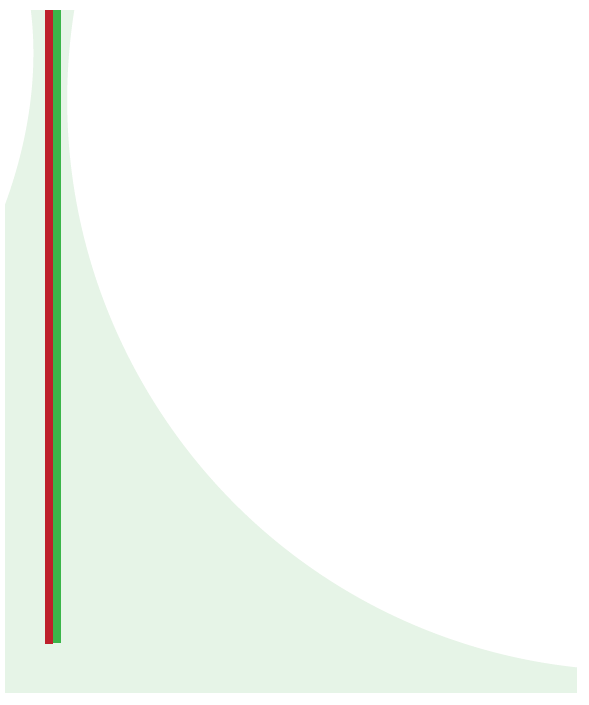 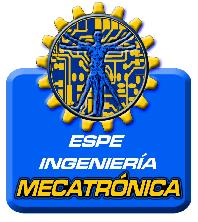 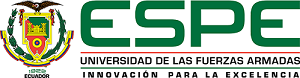 SISTEMA ELÉCTRICO DE LA PLANTA DE TRATAMIENTO DE AGUAS RESIDUALES.
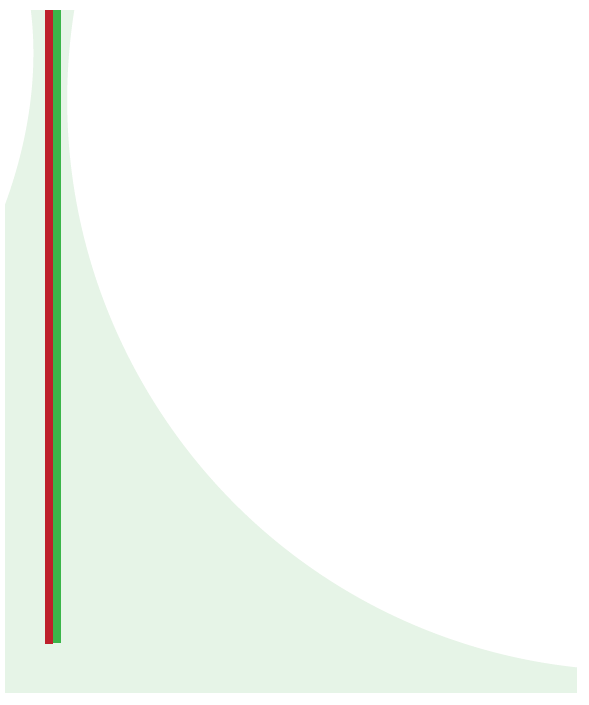 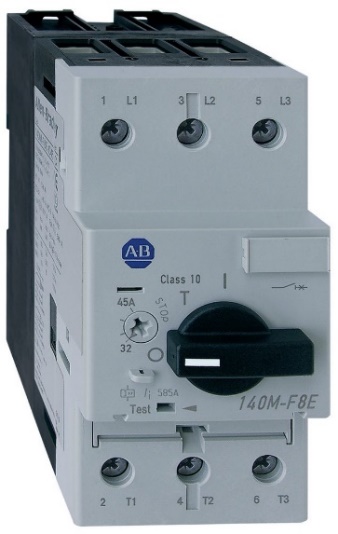 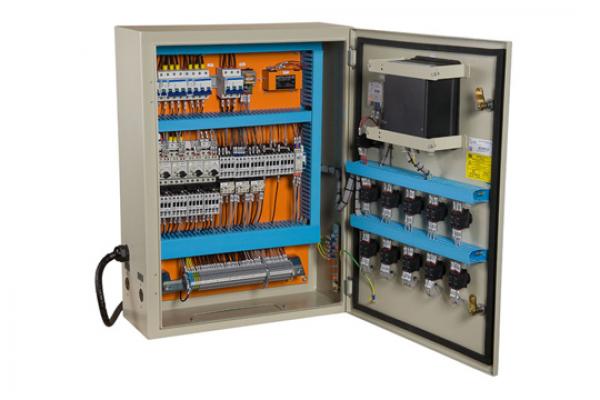 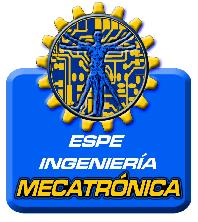 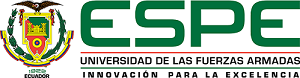 DIMENSIONAMIENTO DE CABLES
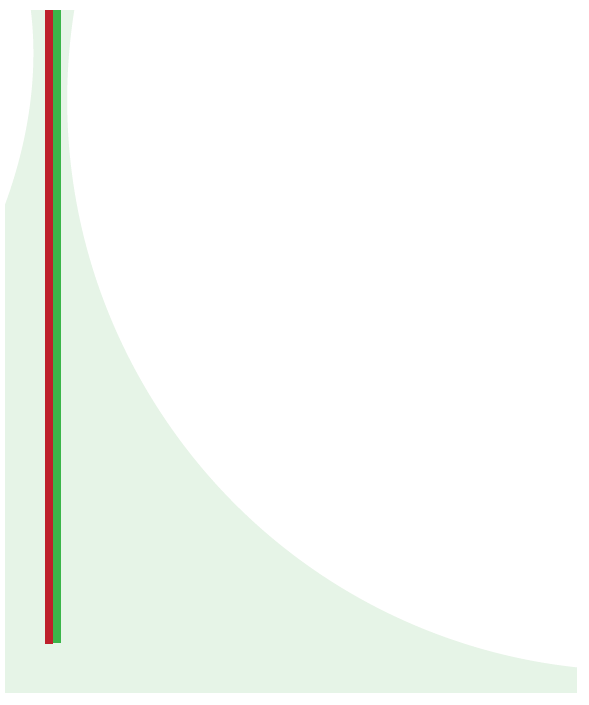 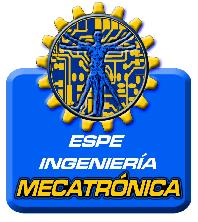 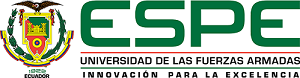 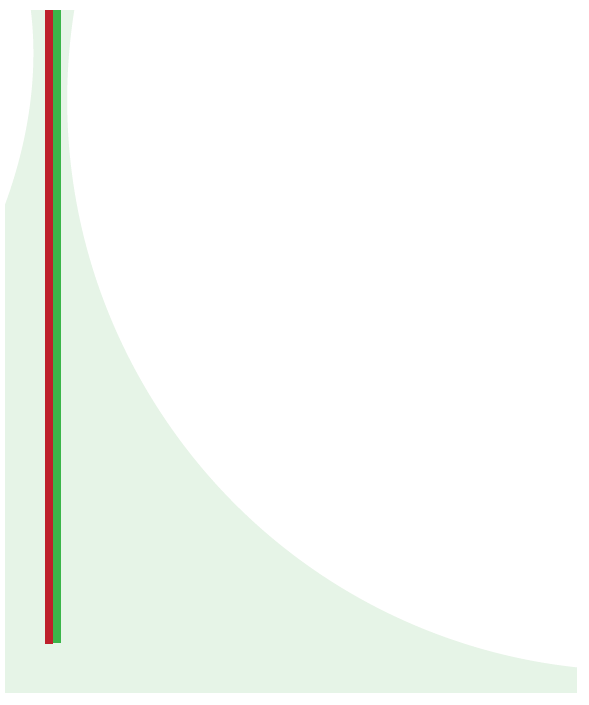 SIMULACIÓN
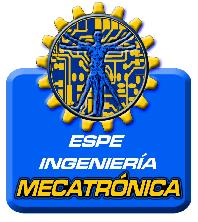 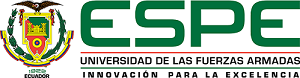 CONCLUSIONES
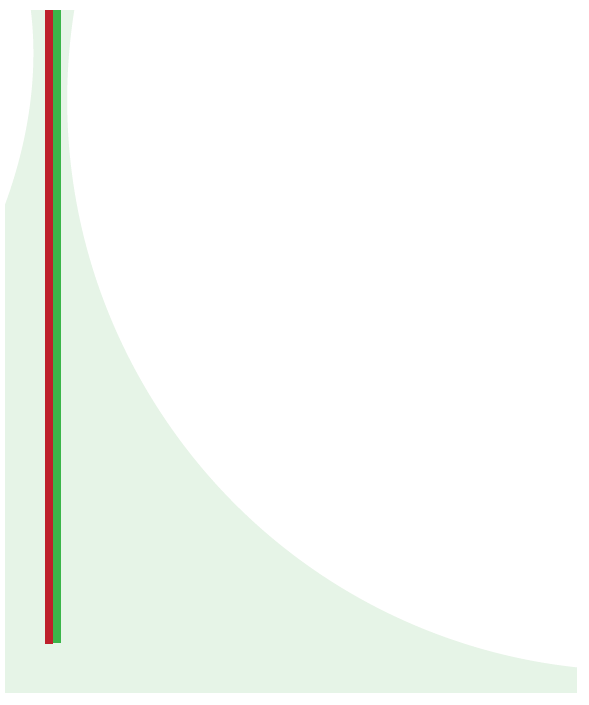 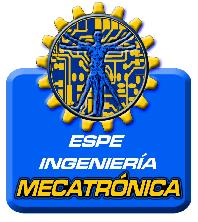 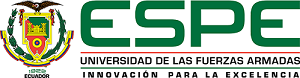 CONCLUSIONES
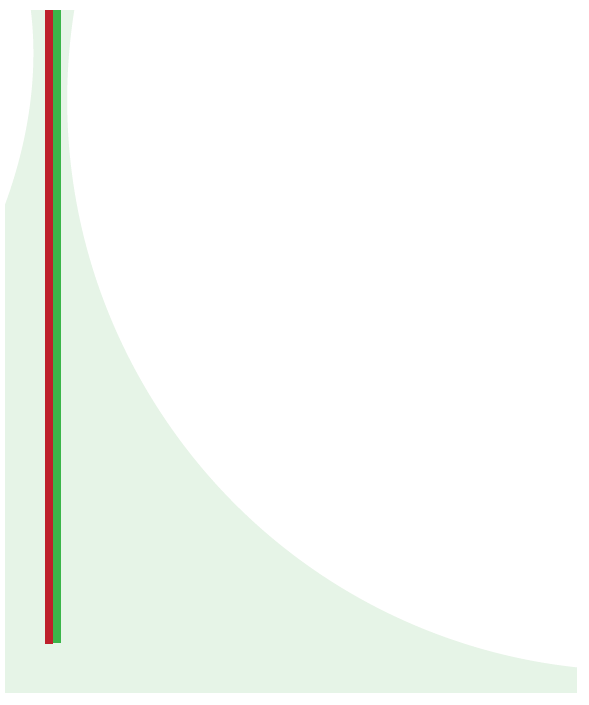 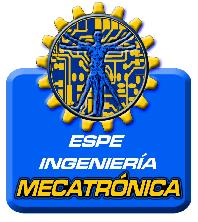 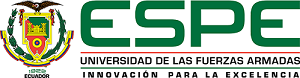 RECOMENDACIONES
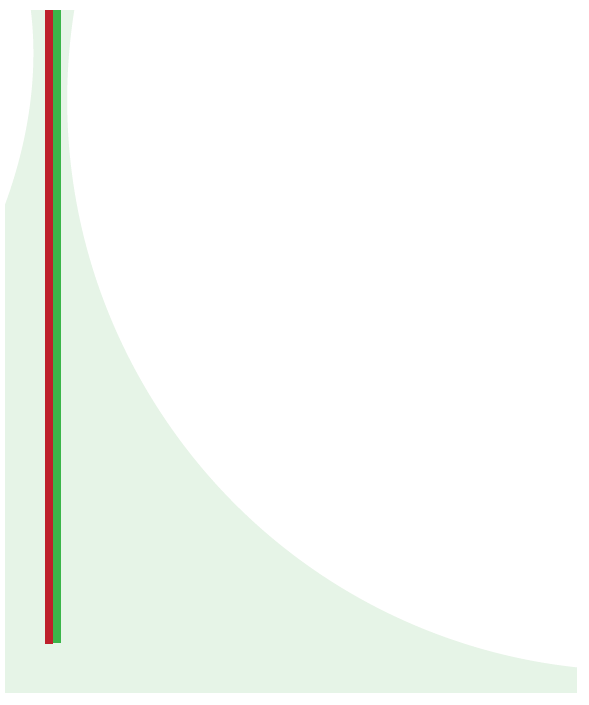 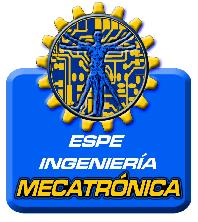 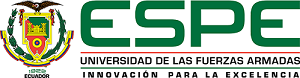 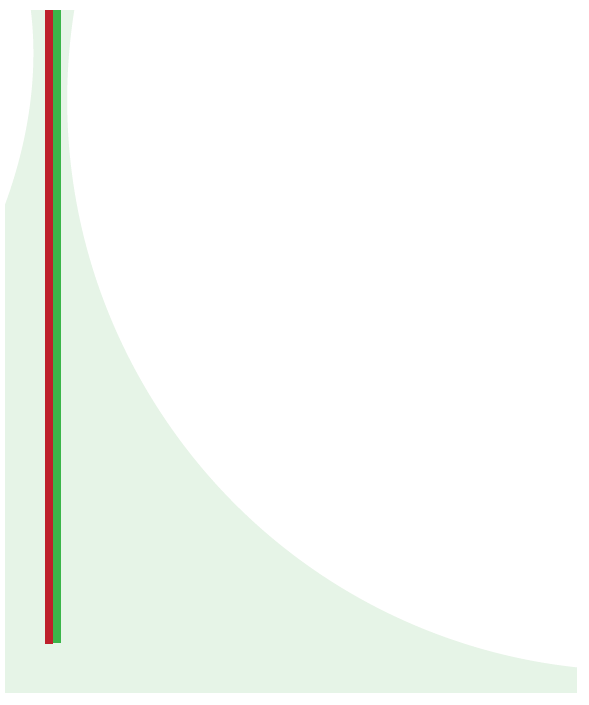 BIBLIOGRAFÍA
Boulanger Jiménez, F. J., Espinoza Gutiérrez, C. L., & Fonseca Retana, L. (2007). Ingenieria Economica . Costa Rica: Tecnológica de Costa Rica.
Cardenas, Y. (2000). Trtamiento de agua coagulación y floculación. Lima.
CHARLOTTE, PIPE AND FOUNDRY COMPANY. (2015). Plasticos manual técnico y de instalación. Cedar city, Utah.
Chauca Chicaiza , A. F., & Orozco Cantos, L. S. (2012). Diseño e implemntacion de un sistema automizado para la dosificacion de cloro en el tratamiento de agua potable en la comunidad san vicente de lacas . Riobamba .
Chile, H. I. (27 de 04 de 2015). HANNA Instruments. Obtenido de http://www.hannachile.com/productos/bombas-dosificadoras/bombas-dosificadoras-blackstone
Cortina, E. (2010). Bridas ANSI 150lb. 
Creativosonline. (17 de 04 de 2015). Sistemas Eléctricos Integrados. Obtenido de http://sei.com.pe/tablero-gerx/
FOUS, S. A. (2006). Principios de operaciones unitarias. Azcapotzalco, México D.F: Continental S.A de C:V.
Gonzales, M. (2012). Estudio y diseño de una planta depuradora de aguas residuales. Cartagena: Universidad Poltécnica de Cartagena.
Allen Bradley. (17 de 04 de 2015). Rockwell Automation. Obtenido de http://www.ab.com/en/epub/catalogs/12768/229240/229254/229469/3100802/print.html
ARDUINO. (2015). ARDUINO UNO. 
HIDROCHILE. (2012). Sondas Espectrales UV VIS Online DQO/DBO/Nitrato/Nitrito/SST. Lo Barnechea. Chile.
PEDROLLO. (27 de Abril de 2015). CATALOGO PEDROLLO. Obtenido de http://www.pedrollo.com/dms/Documentazione%20Tecnica/ESP/CP%200.37-0.22%20-%2060Hz%20ES.pdf
Rodrigo, A. F., & Gonzales M., G. (2001). APOYO DIDÁCTICO EN LA ENSEÑANZA-APRENDIZAJE DE LA ASIGNATURA DE PLANTAS DE TRATAMIENTO DE AGUAS RESIDUALES. COCHABAMBA, BOLIVIA: UNIVERSIDAD MAYOR SAN SIMÓN.
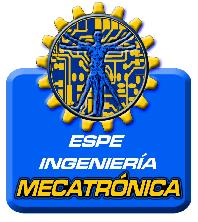 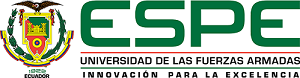 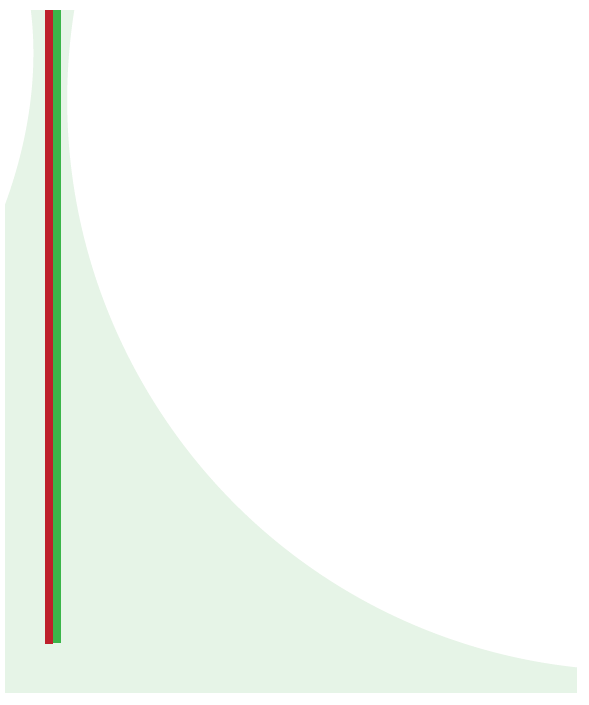 BIBLIOGRAFÍA
Hopkins, J. (2000). American Journal of Epidemiology. 
IPAC. (13 de 05 de 2015). IPAC. Obtenido de http://www.ipac-acero.com/certificados.php
Jalisco, C. (2006). OPERACIONES Y MANTENIMIENTO DE PLANTAS DE TRATAMIENTO DE AGUAS RESIDUALES CON EL PROCESO DE LODOS ACTIVADOS. MEXICO DF.
KENNETH, J. (2002). Bombas, selección , uso y mantenimiento. México: McGraw-Hill.
LEÓN E, J. (2001). Diseño y cálculo de recipientes sujetos a presión. Inglesa.
Marin Ocampo, A., & Osés Pérez, M. (2013). OPERACIÓN Y MANTENIMIENTO DE PLANTAS DE TRATAMIENTOS DE AGUAS RESIDUALES CON EL PROCESO DE LODOS ACTIVADOS. MÉXICO DF: Arturo Nelson Villareal.
Melgar L, J. F. (2011). Estudio de los servicios sanitarios de generación,tratamiento y alimentación de agua dulce, técnica , potable y agua fría , y de las descargas sanitarias de un Bulk-carrier de unas 16000 TPM. Cadiz, España: Universidad de Cadiz.
Molina, L. (2006). PLANTA DE TRATAMIENTOS DE AGUAS RESIDUALES INDUSTRIALES DE PROMAROSA CIA.LTD. Guayaquil, Ecuador.
Mott L., R. (2006). Mecánica de Fluidos. México D.F: Pearson Education.
Allen Bradley. (17 de 04 de 2015). Rockwell Automation. Obtenido de http://www.ab.com/en/epub/catalogs/12768/229240/229254/229469/3100802/print.html
ARDUINO. (2015). ARDUINO UNO. 
HIDROCHILE. (2012). Sondas Espectrales UV VIS Online DQO/DBO/Nitrato/Nitrito/SST. Lo Barnechea. Chile.
PEDROLLO. (27 de Abril de 2015). CATALOGO PEDROLLO. Obtenido de http://www.pedrollo.com/dms/Documentazione%20Tecnica/ESP/CP%200.37-0.22%20-%2060Hz%20ES.pdf
Rodrigo, A. F., & Gonzales M., G. (2001). APOYO DIDÁCTICO EN LA ENSEÑANZA-APRENDIZAJE DE LA ASIGNATURA DE PLANTAS DE TRATAMIENTO DE AGUAS RESIDUALES. COCHABAMBA, BOLIVIA: UNIVERSIDAD MAYOR SAN SIMÓN.
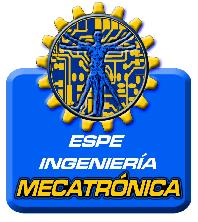 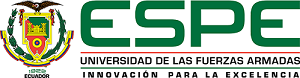 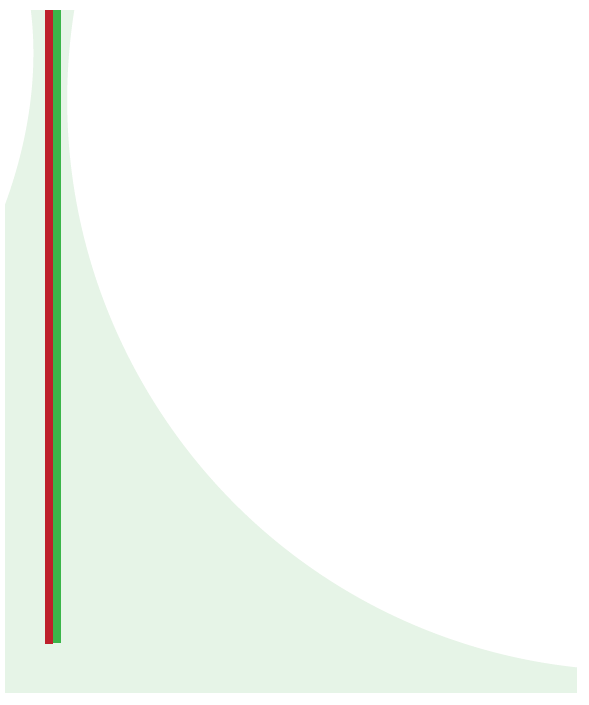 GRACIAS
POR SU
ATENCIÒN